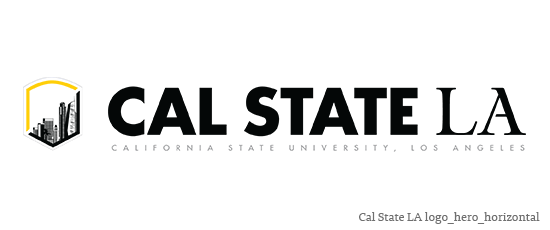 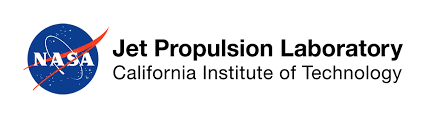 Viper Rocks!
CS 4962
CSULA - Spring Semester 2024
May 3, 2024
Zainab Sulaiman
MEET THE TEAM
UI/UX DESIGN:
Diana Arteaga-Andrade
Cristian Gomez
Santiago Bautista
Angy Xajil
Tammy Xaypraseuth
DATABASE DESIGN:
Kevin Andrade
Michael Gibson
Nida Sheikh
Zainab Sulaiman
Diane Tabilas
PROJECT SPONSOR:                  JPL


PROJECT LIAISONS:		Shan Malhotra
				    	Mike Rueckert
				    	Richard Kim
				    	Emily Law
				     

FACULTY ADVISOR:		David Krum


GRADUATE ASSISTANT:    	Jerome Pineda
Note: 
Everyone may contribute to multiple roles.
Zainab Sulaiman
Santiago Bautista
Table of contents
02
01
Core Features
Background
03
04
Implementation
Video Demo
05
06
Future Work
Conclusion
Zainab Sulaiman
01
Background
Here’s what you need to know.
Angy Xajil
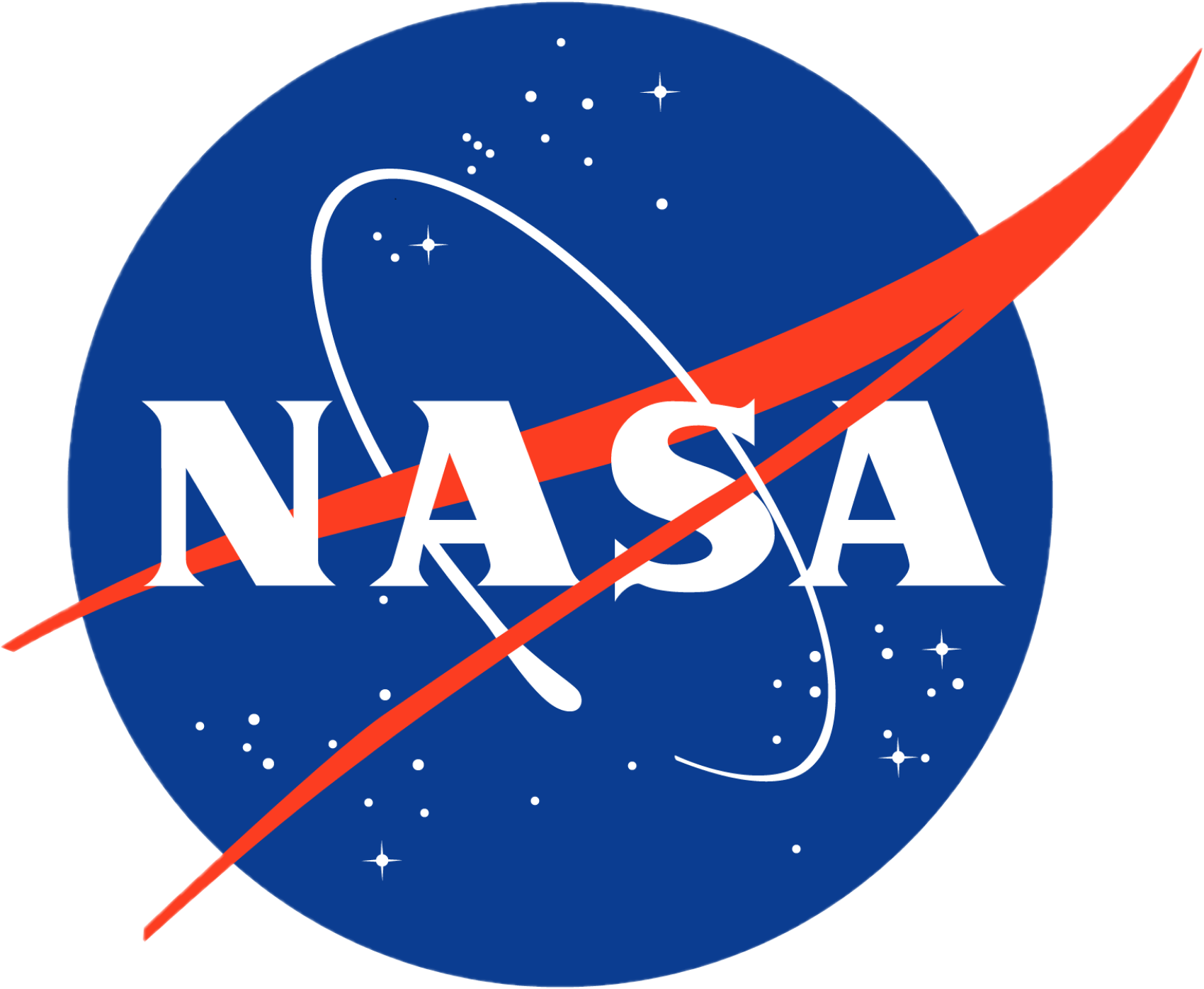 VIPER
Volatiles Investigating Polar Exploration Rover
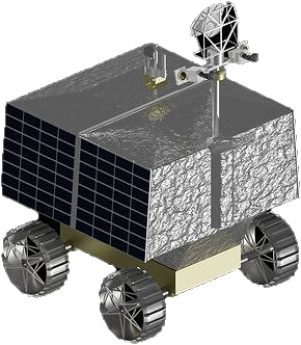 The first rover to explore the Moon’s polar terrain.
Mission: Gather crucial data about composition and formation of the lunar surface
Paving the way for a future where the Moon can be a valuable resource for humanity.
Angy Xajil
VIPER Rocks!
What is VIPER Rocks!?
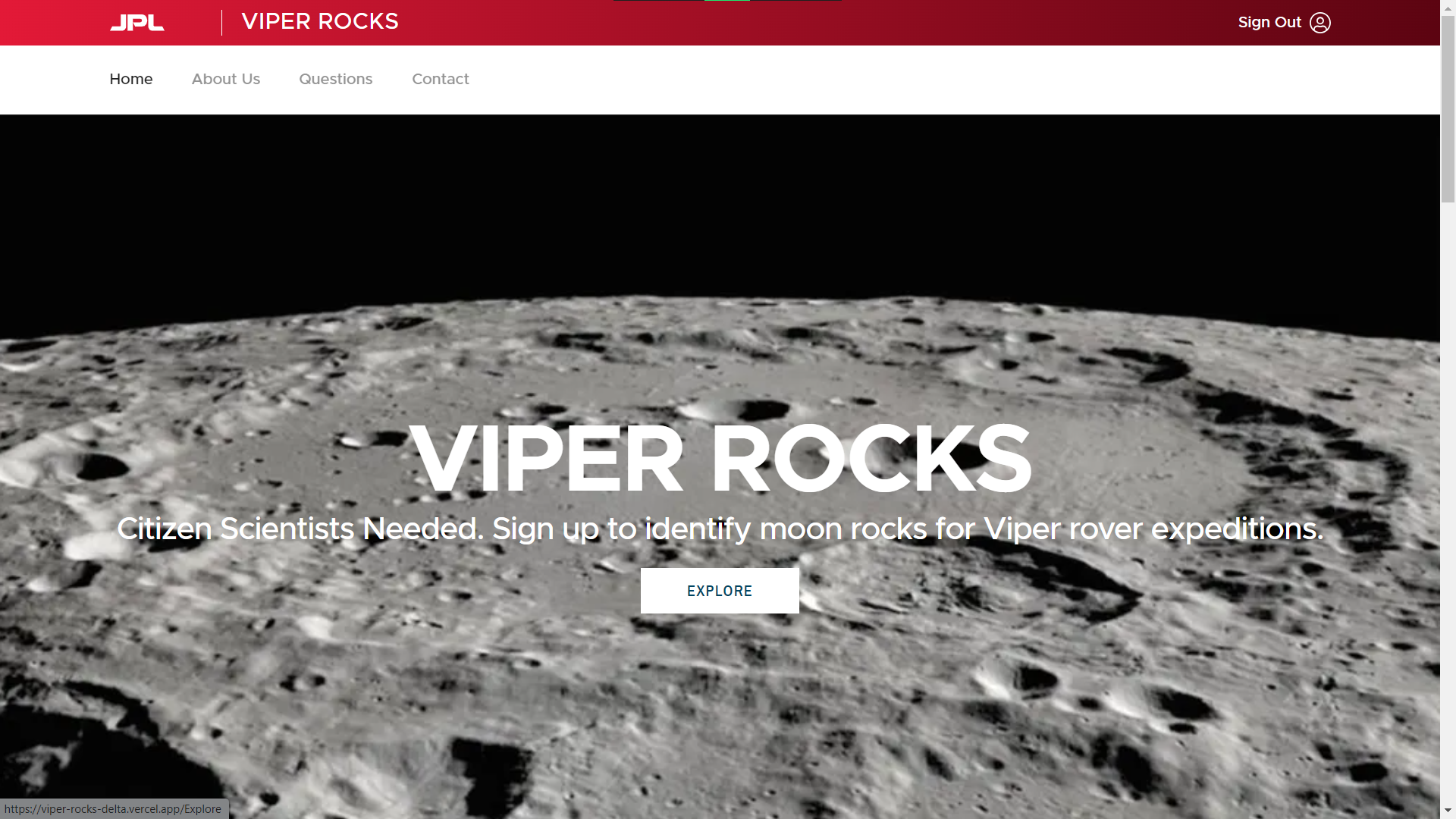 A web-based application designed to analyze images captured by VIPER’s cameras, focusing on lunar rocks
Relies on user engagement for rock analysis
Angy Xajil
VIPER Rocks!
Who is a Citizen Scientist?
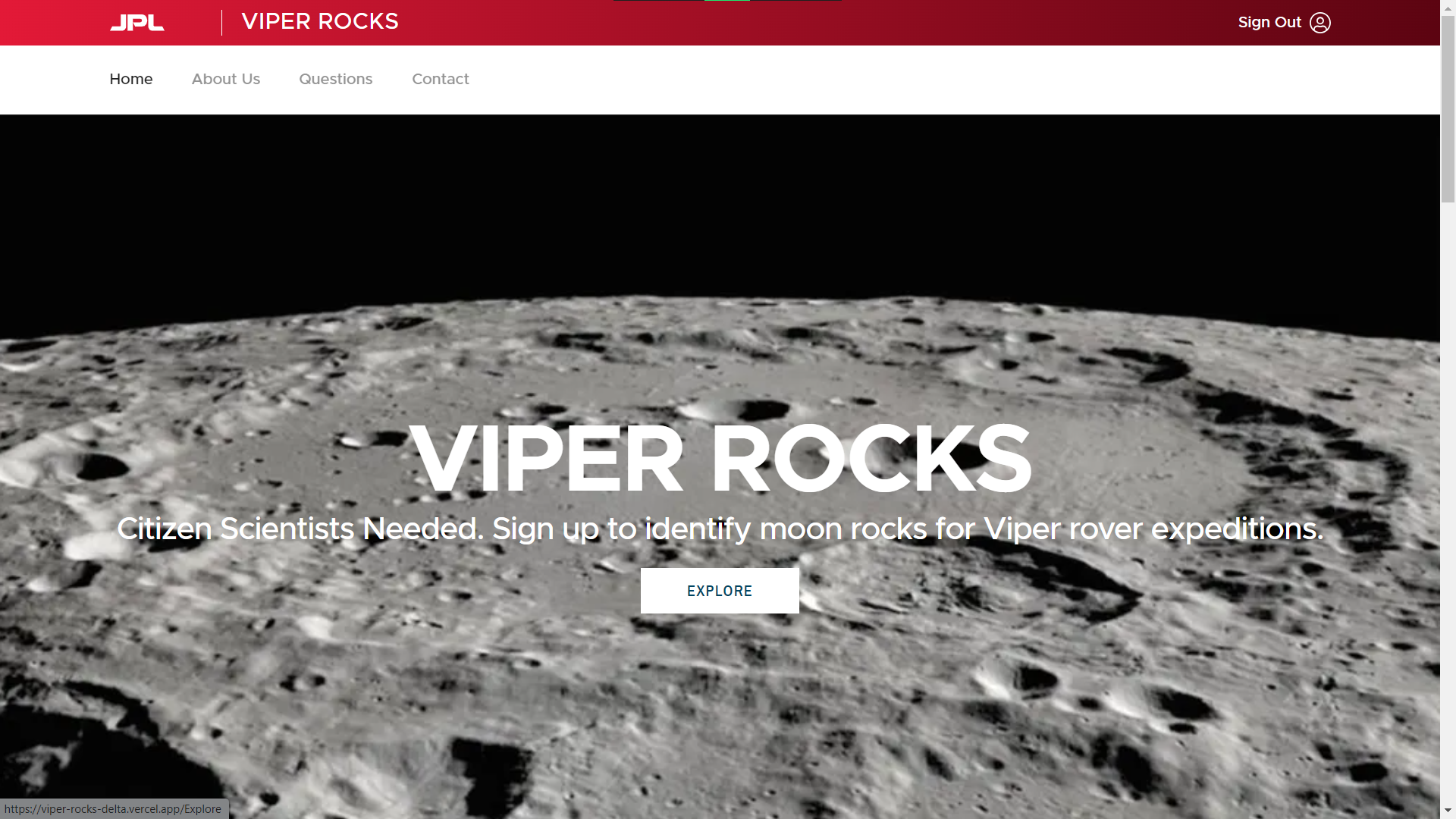 Any person participating in the VIPER mission
Will contribute to mapping and classifying rocks encountered by VIPER
Three tasks:
counting amount of rocks
determining size
determining shape
Angy Xajil
Core Features
02
Nida Sheikh
Core Features
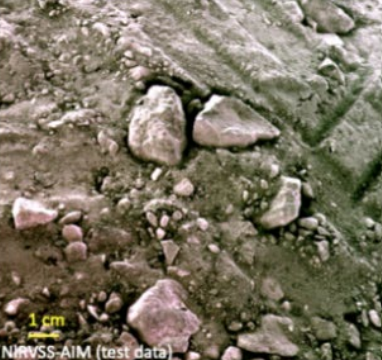 Scouting
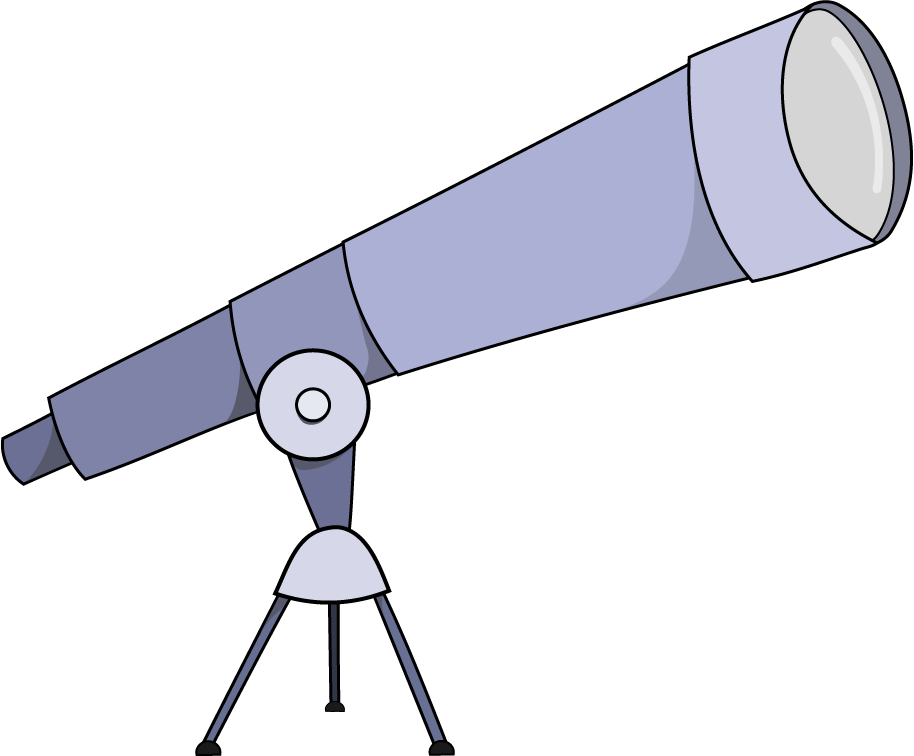 Task 1: Count the Rocks
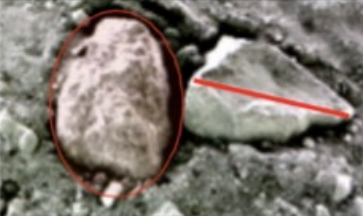 Sizing
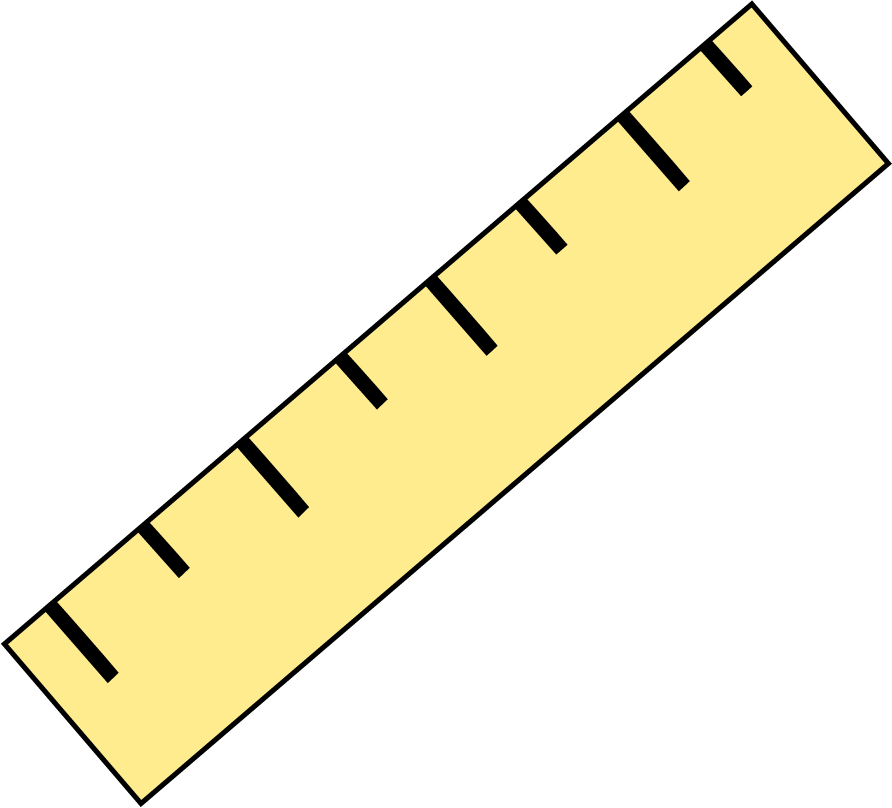 Task 2: Trace the Rocks
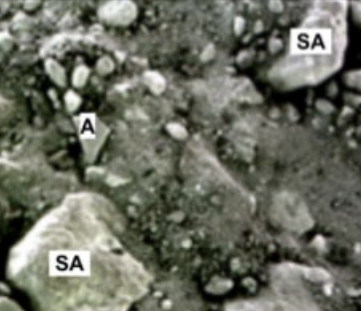 Classification
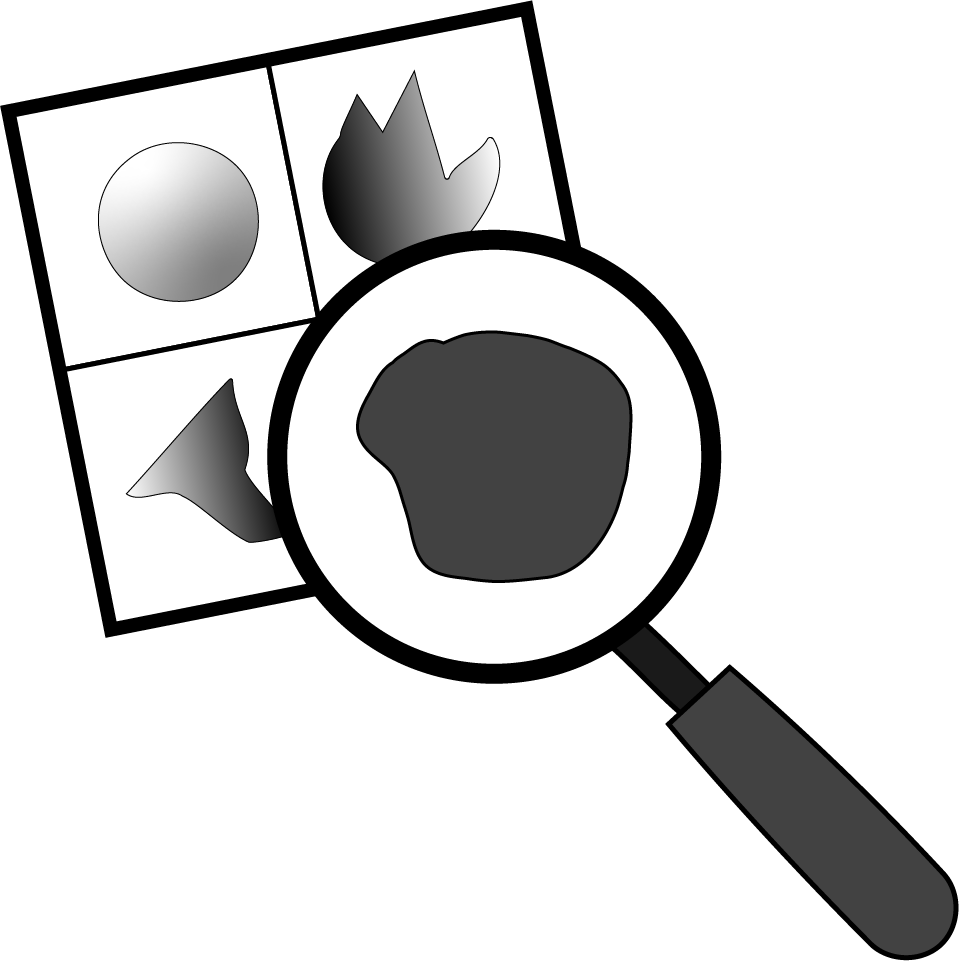 Task 3: Determine Rock Shape
Nida Sheikh
03
Implementation
How did we do it?
Tammy Xaypraseuth
DFD
Tammy Xaypraseuth
[Speaker Notes: https://www.canva.com/design/DAGD7n5_CkA/h_jAU329nF2Cy2uY3CVikg/edit]
Note: 
Built for AIM cameras
Main Tasks
Scouting | Sizing | Classification
Diana Arteaga-Andrade
Scouting
What is it?
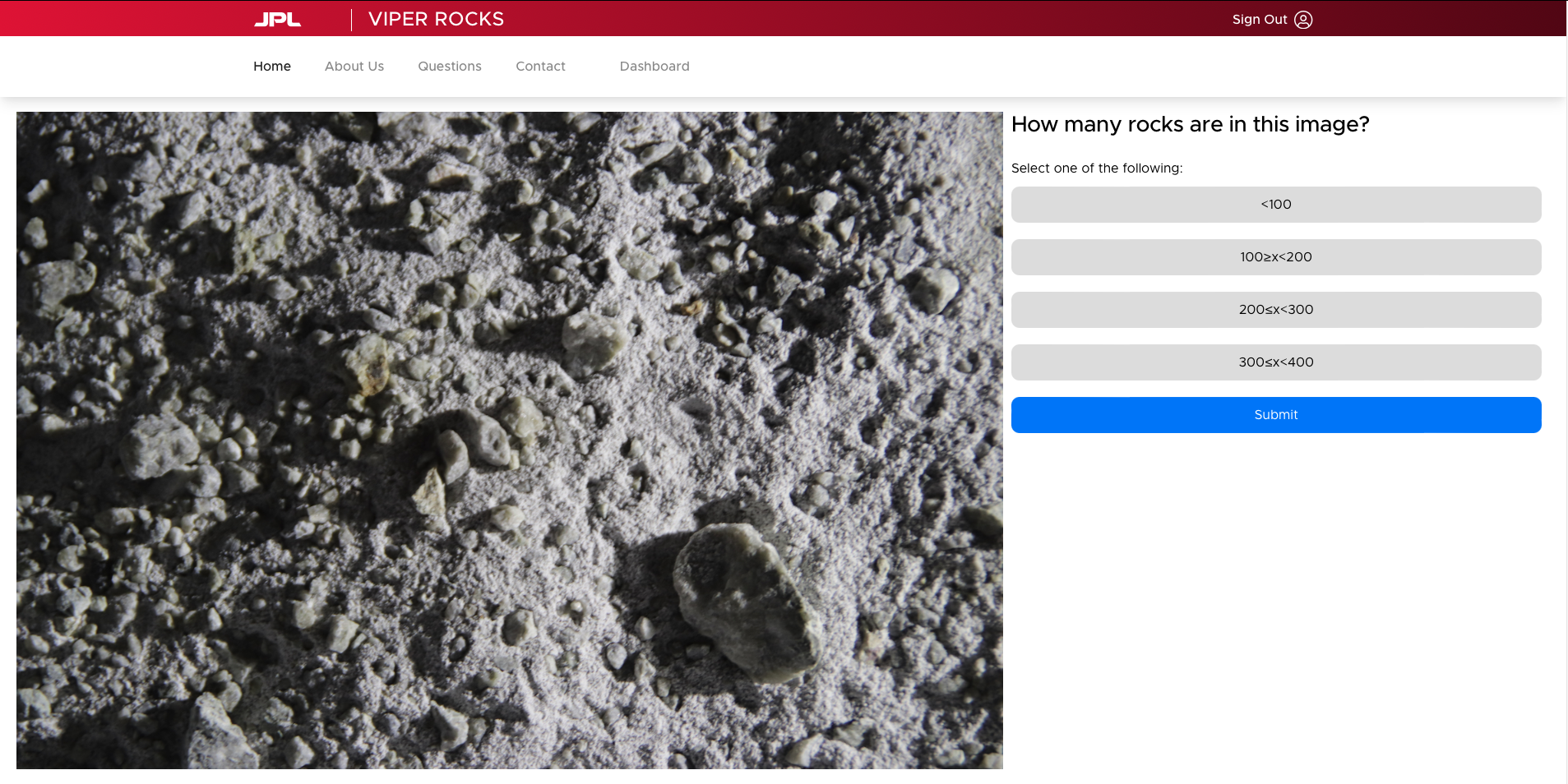 Citizen scientists will explore various images to determine an approximate number of rocks.
Why is it important?
From the approximate number of rocks, we can break up the original image into smaller subimages. This will help partition the workload evenly for the sizing task.
Diana Arteaga-Andrade
Scouting
Early Iteration
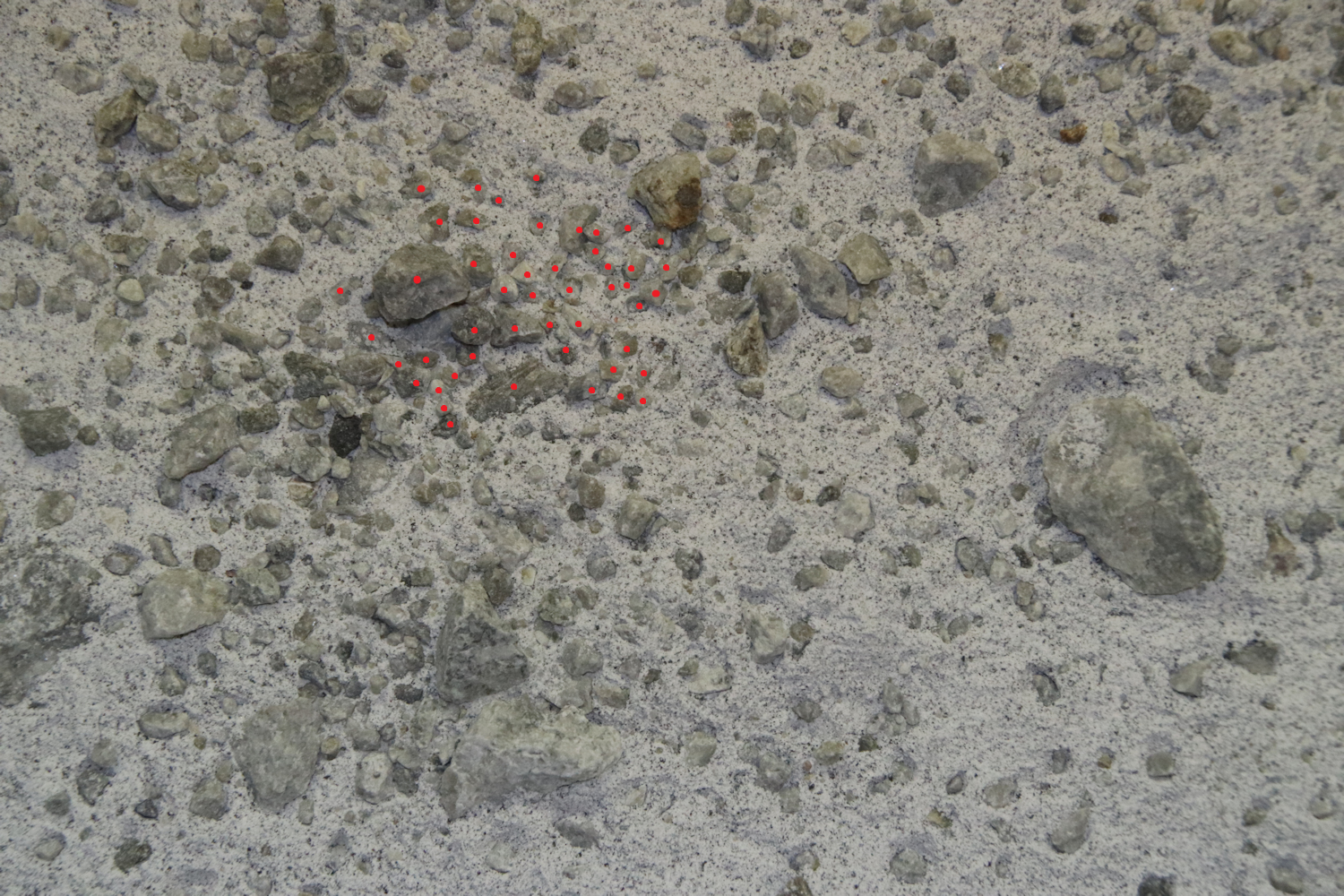 Click on all the rocks!

Advantages:

More likely to get accurate representation of rock quantity

Know location of rocks

“Simple”
Diana Arteaga-Andrade
Scouting
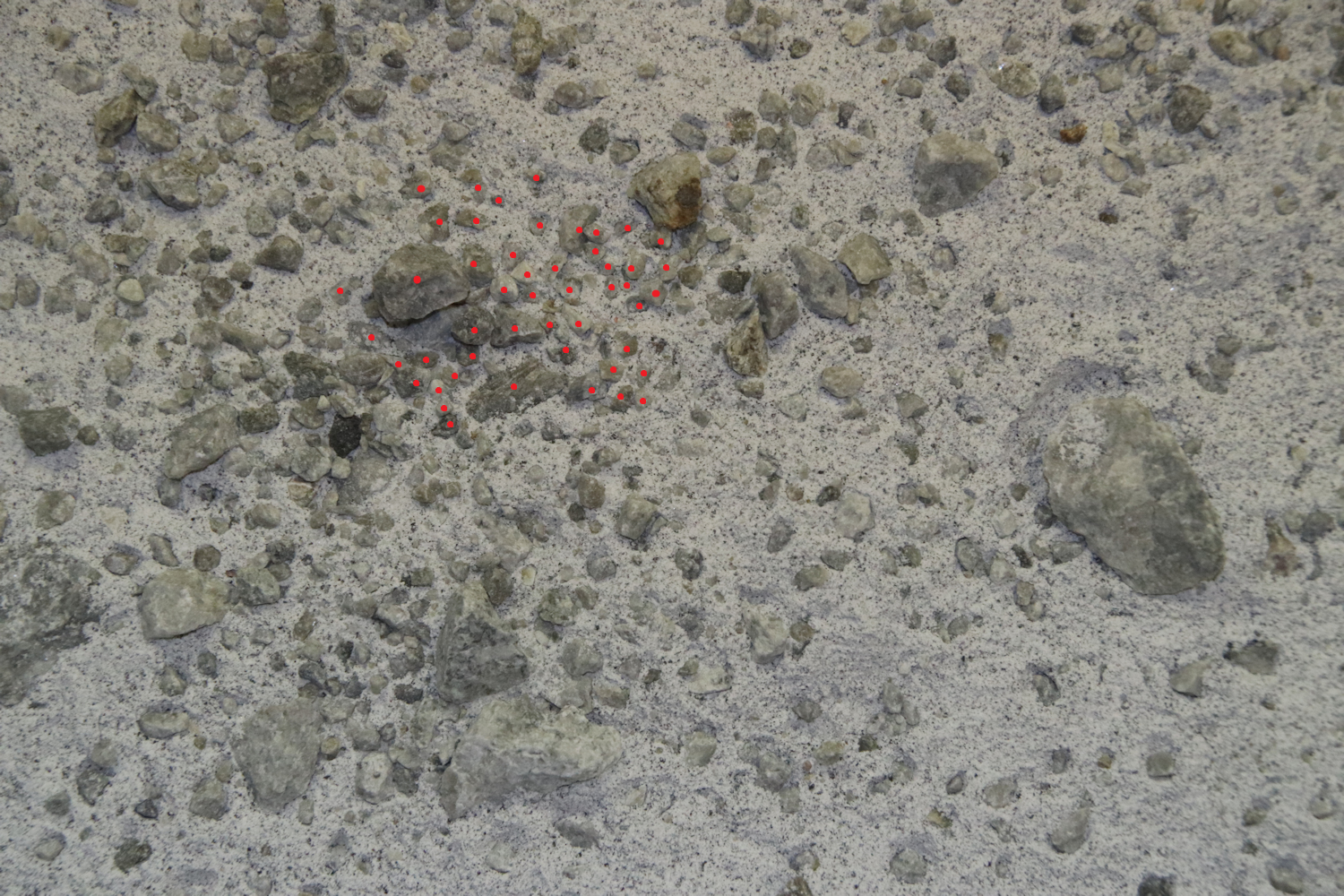 Early Iteration
Click on all the rocks!
Disadvantages:

User fatigue

Time consuming 

May cause pain
Diana Arteaga-Andrade
Scouting
Final Iteration
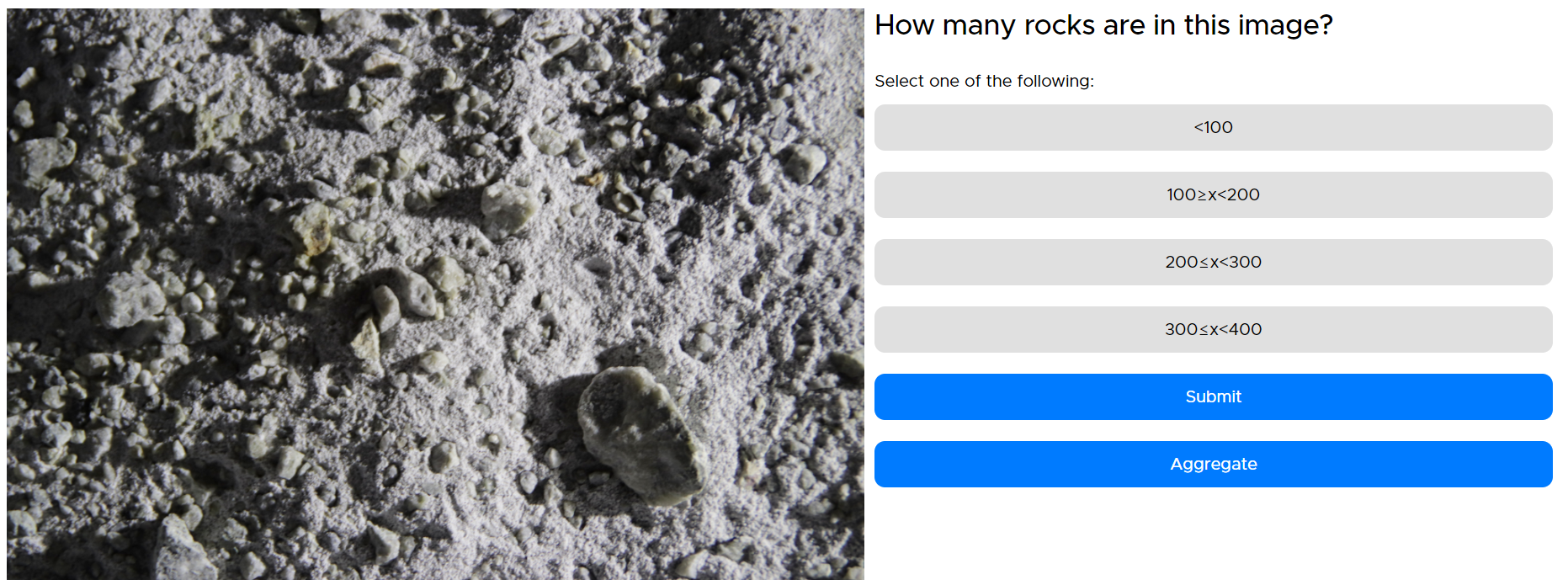 Straightforward survey!
Advantages:
Simple 
Less clicking 
Disadvantages:
Less accurate 
Don’t know where the rocks are
Diana Arteaga-Andrade
Scouting
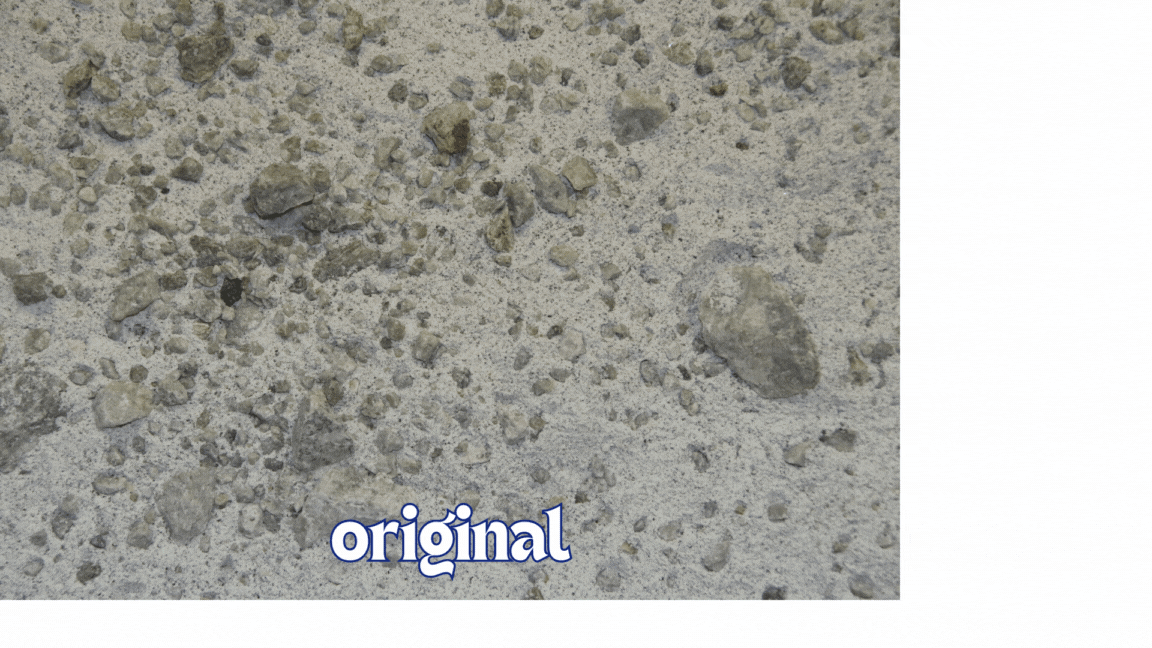 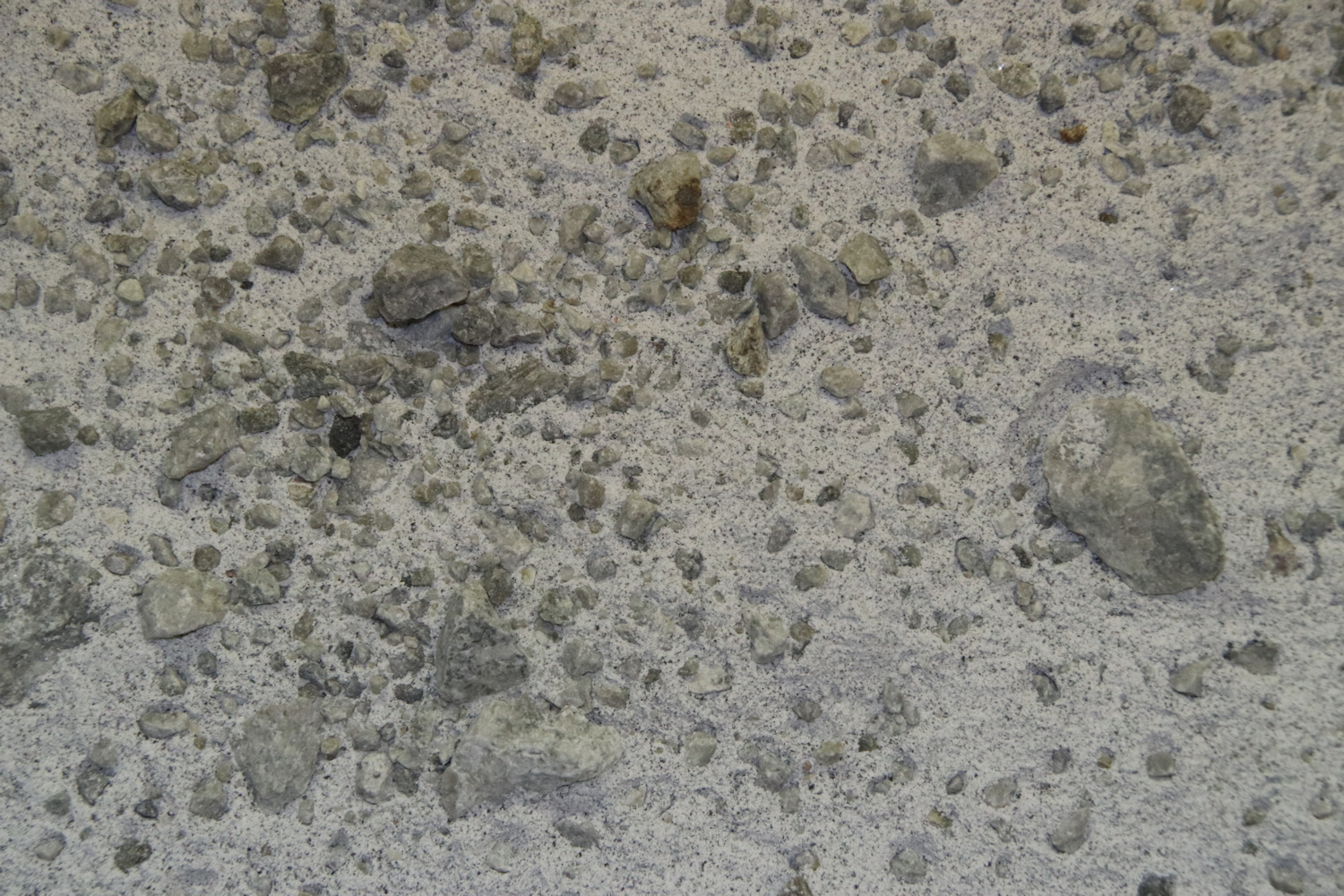 Final Iteration
Straightforward survey!
Based on the average response from citizen scientists, the application will subdivide the original image into a more manageable partition.
Diana Arteaga-Andrade
Sizing
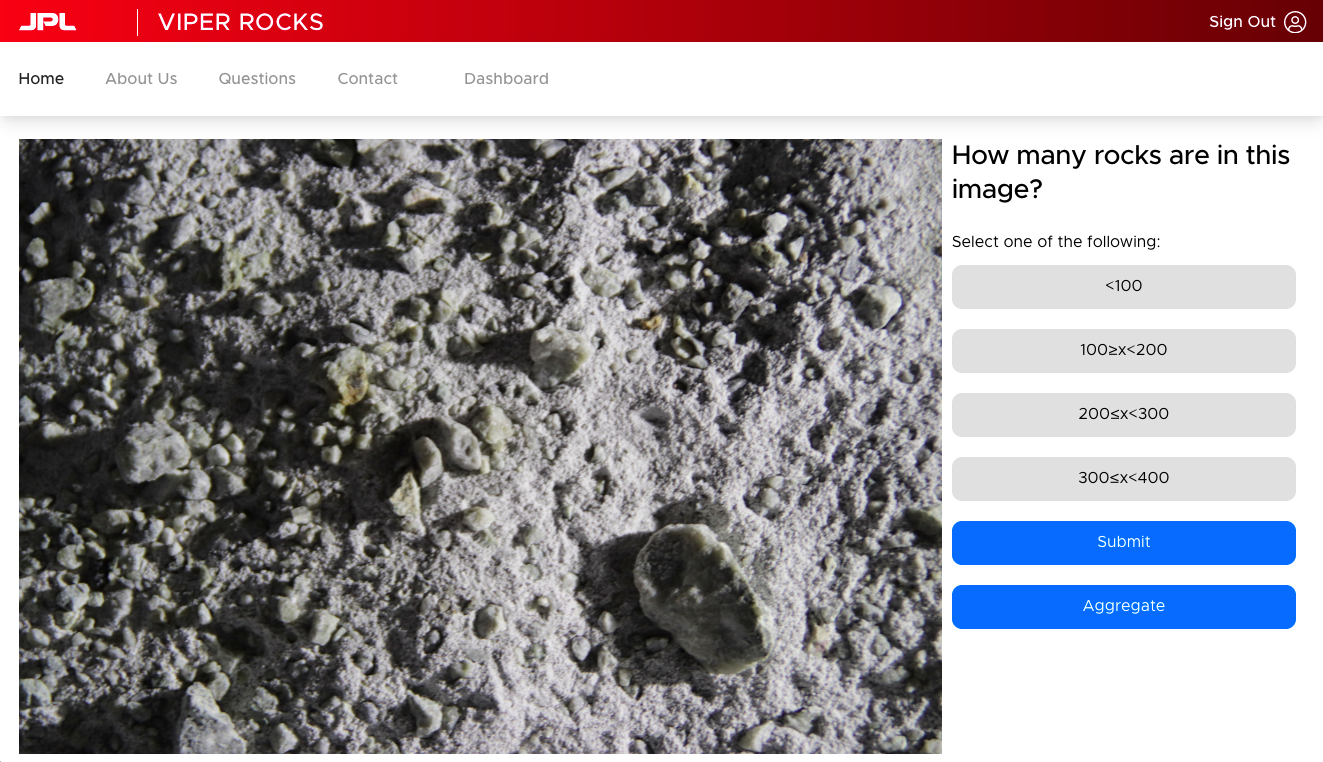 What is it?
Using subdivided images from the scouting task.
Citizen Scientist will utilize our sizing tool to measure various rocks.
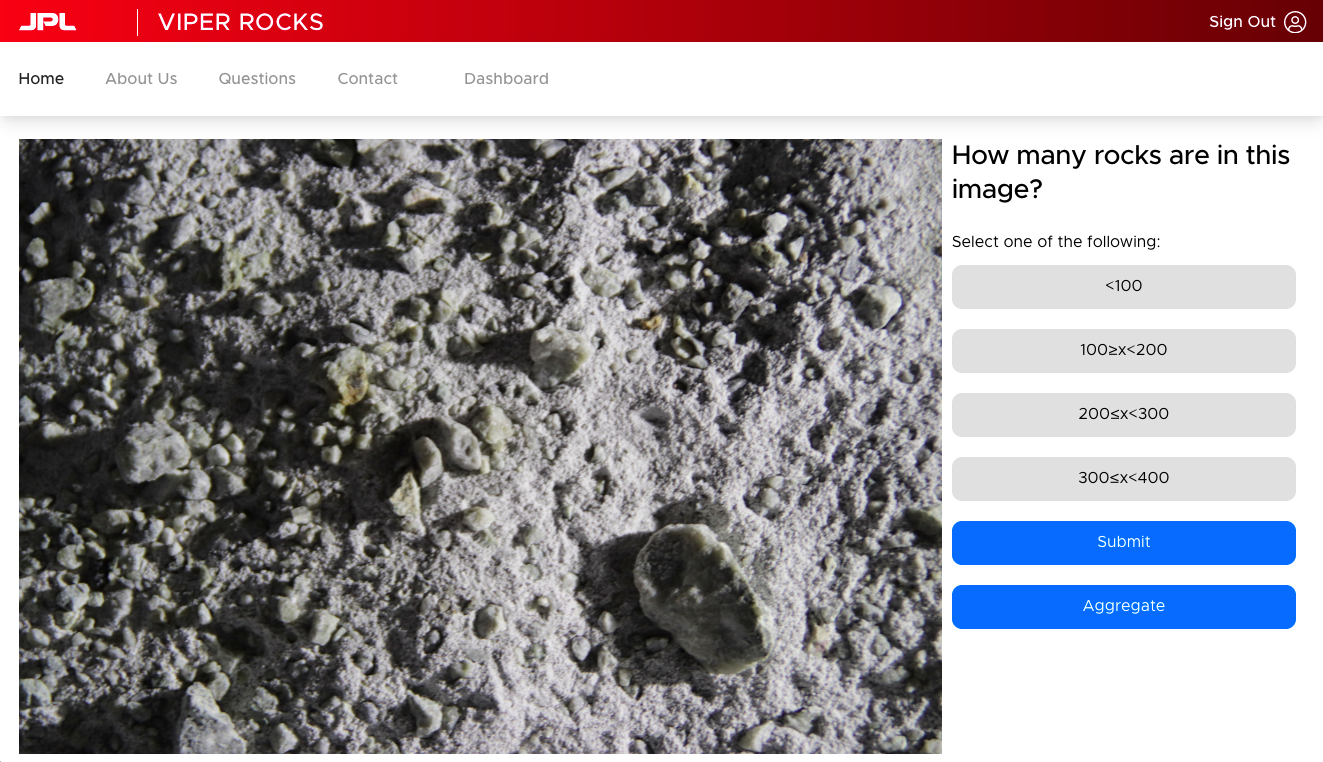 Why is it important?
By analyzing rock size, scientists can map the lunar surface, determine rock size-frequency distributions (providing information on age, exposure history, and regolith maturity).
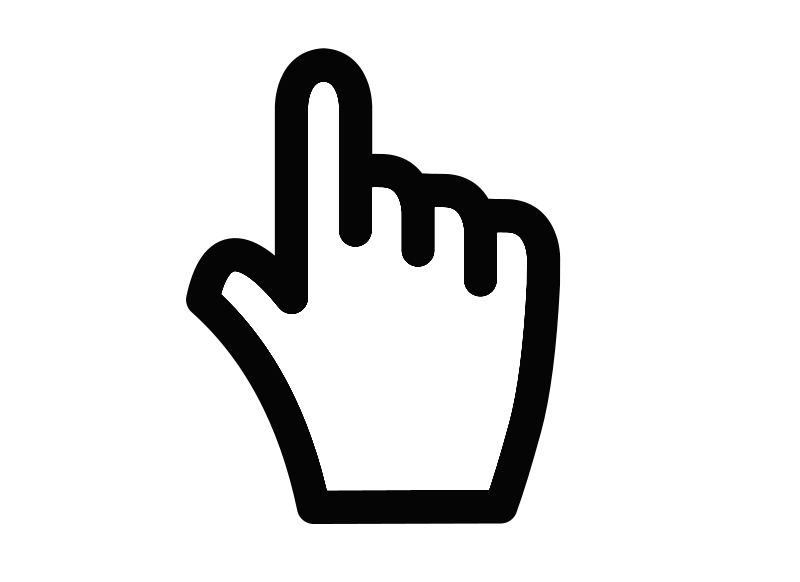 Kevin Andrade
Sizing
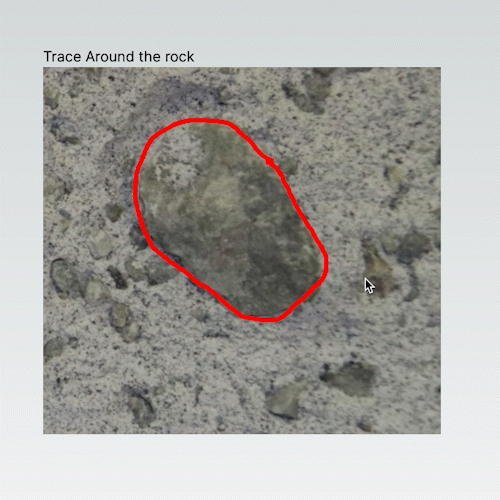 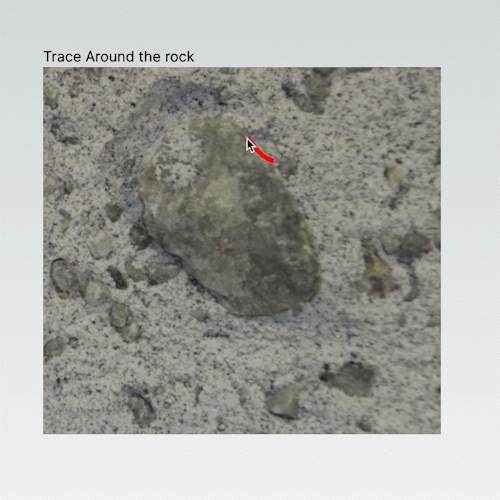 Early Iterations
Tracing: 
	allowed to user to trace along a rock
Line: 
create a line along from the longest point
Rectangles: 
using rectangles fill in the area of the rock
Polygons:
Using multiple points along the rock create a polygon shape

Needs a balance between simplicity and gathering enough data
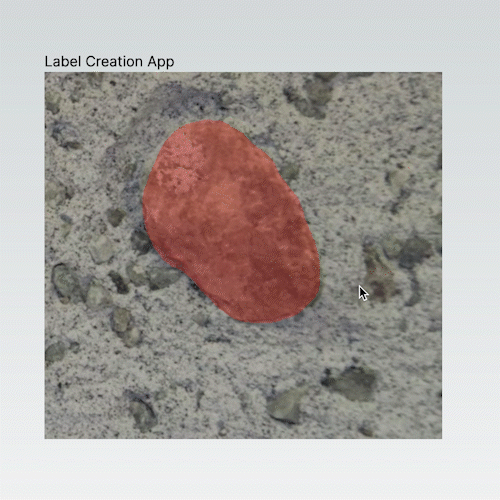 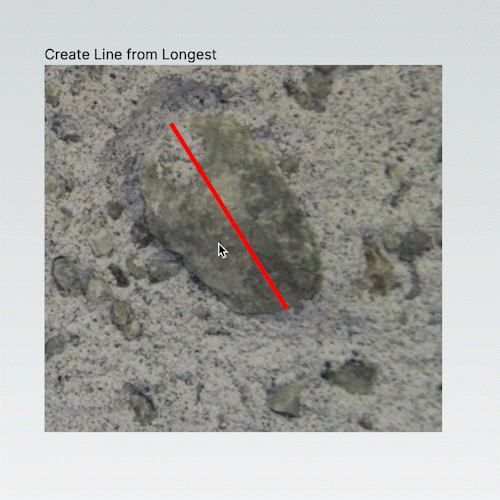 Kevin Andrade
[Speaker Notes: Notes (JP):
Line: Create a line for longest diameter
Trace: Trace around the rock (free hand draw)
Custom Polygon: Click on the canvas to create points for the polygons that will highlight the region. Wanted to reduce the amount of points needed
Rectangles: This is a bug. Originally wanted to be able to trace the region from the inside out. Ended up with this thing that will fill in the inside with rectangles.
Trace and Highlight: Finalized version, same as trace but will highlight the region that was traced over.]
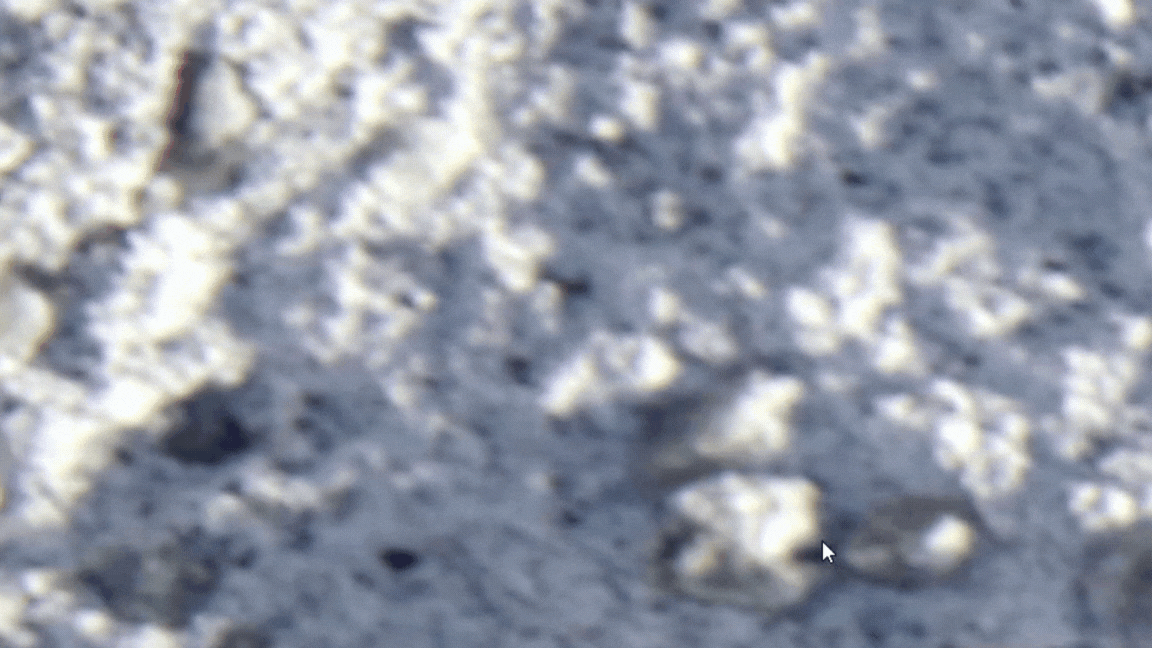 Sizing
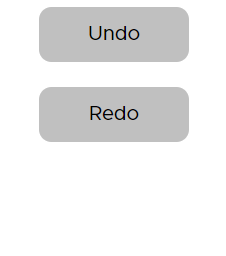 Final Iteration
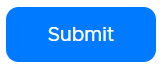 Trace and highlight
Used Konva to develop tool
Simply click, hold, and drag your mouse to draw the exact shape of any rock in the image
Extra functionality to undo, redo, and autosave progress
Citizen scientists will be able to get the measurement and location of individual rocks.
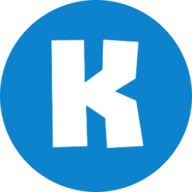 Kevin Andrade
Classification
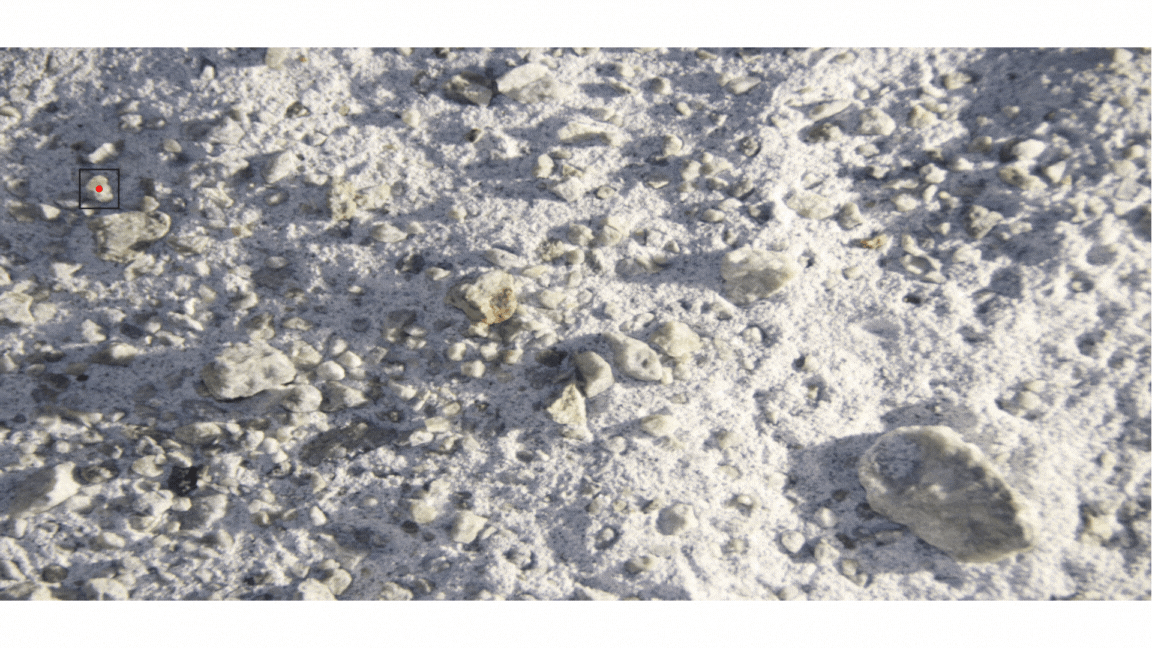 What is it?
Citizen scientists will classify the shapes of individual rocks on the Moon into categories like angular, sub-angular, sub-rounded, and rounded.
Why is it important?
Analyzing rock shapes from VIPER images will reveal how different shapes are distributed (shape-frequency distributions). This unveils clues about how the harsh polar environment breaks down rocks (structural degradation) and allows for comparisons between polar and non-polar surfaces.
Cristian Gomez
Classification
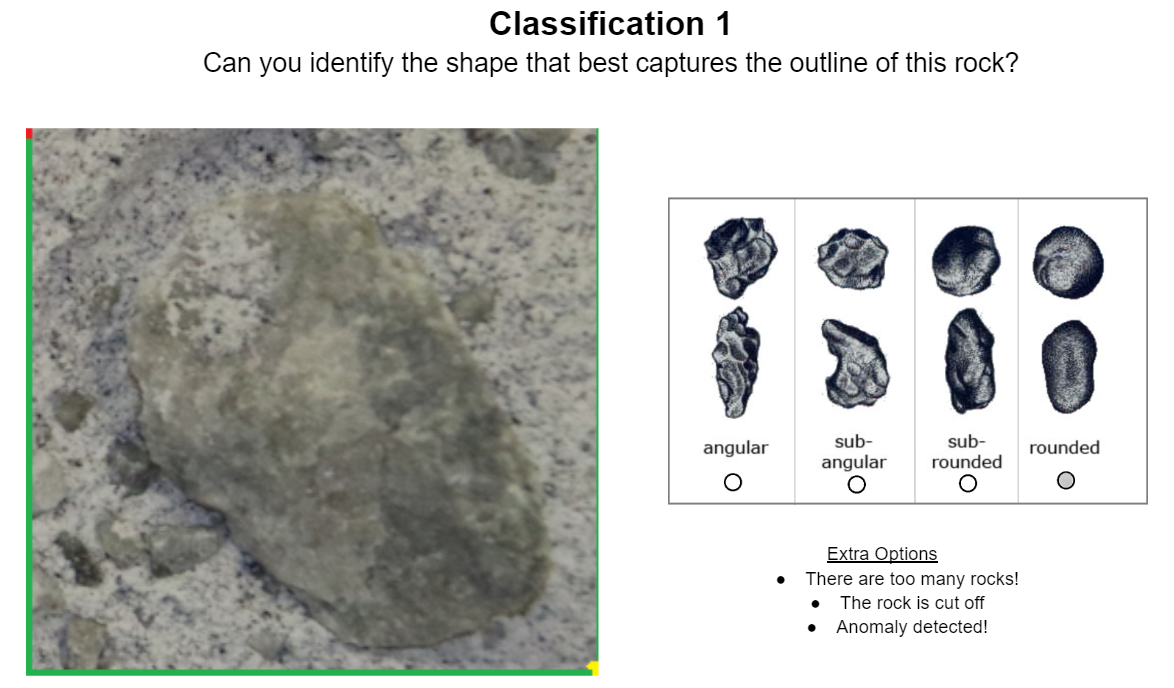 Goal
Citizen scientists will classify the shapes of individual rocks on the Moon by choosing the best match from a provided list.

We use the information from the sizing task to determine the boundaries of an individual rock
Cristian Gomez
[Speaker Notes: Citizen scientists will classify the shapes of individual rocks on the Moon by choosing from categories like angular, sub-angular, sub-rounded, and rounded. An "ambiguous" category is available for rocks that are difficult to classify definitively.]
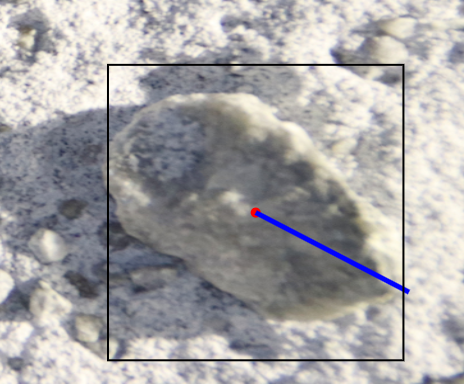 Creating a boundary box using longest line from center
Cristian Gomez
Database/
Backend
Michael Gibson
Technologies Used
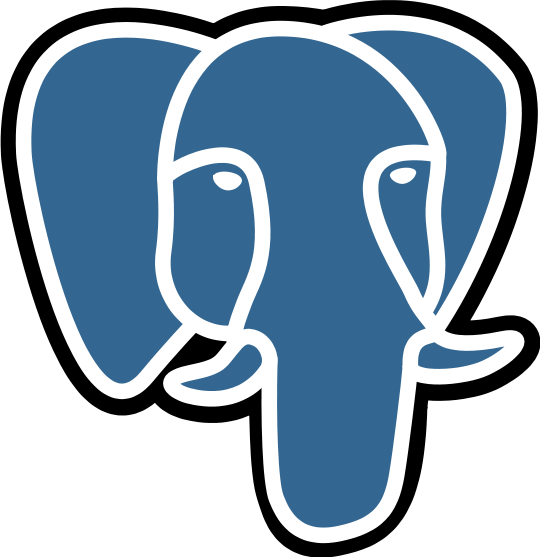 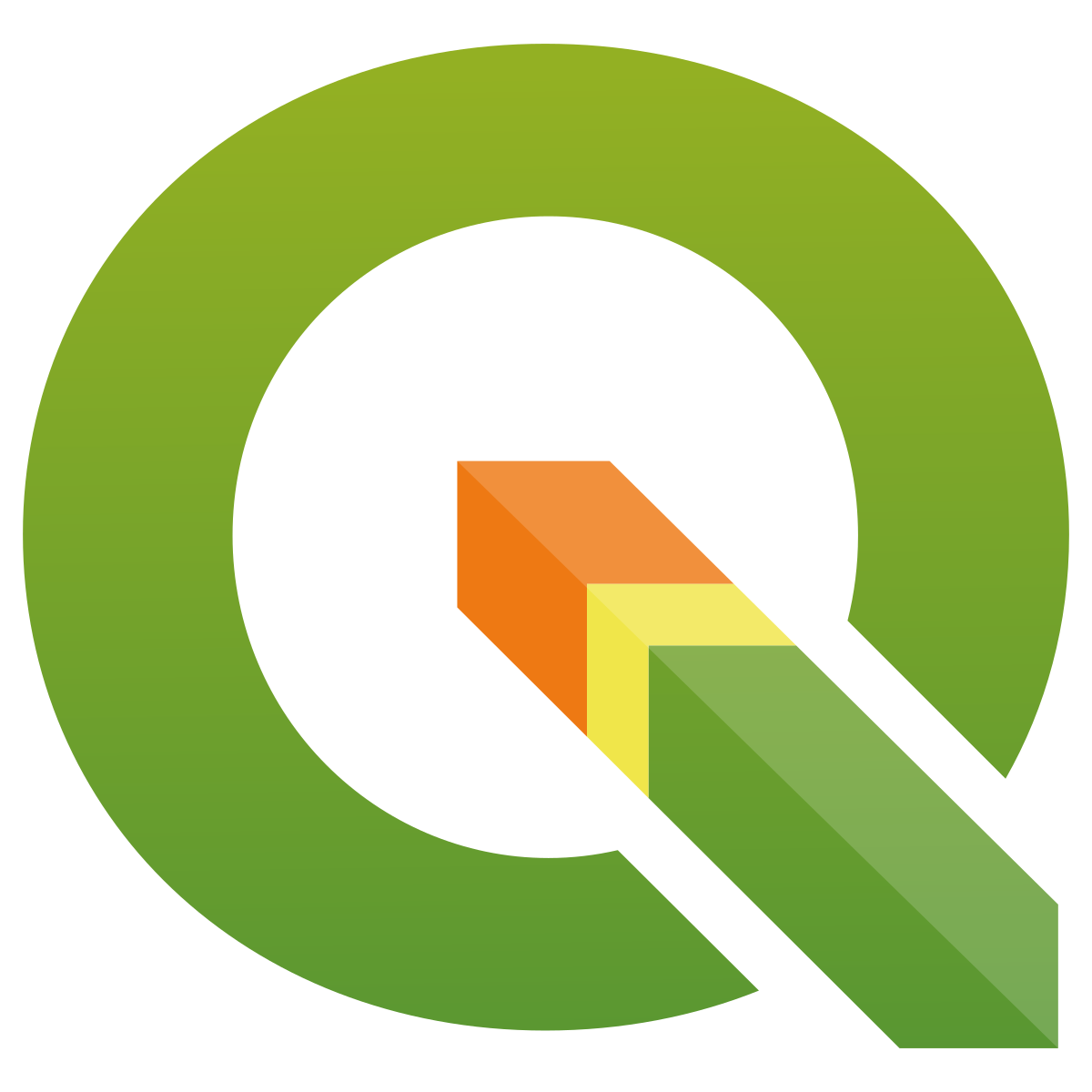 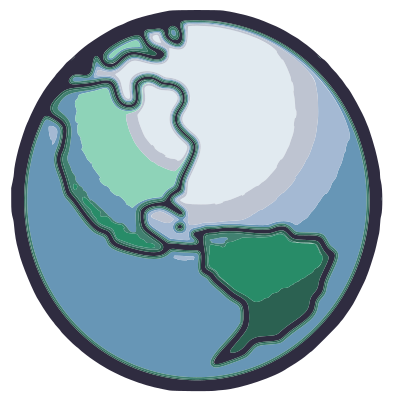 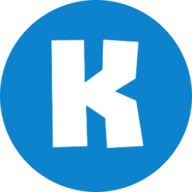 PostgreSQL
PostGIS
QGIS
Konvajs
Database Provider
Spatial Database Extension
(Geographic Information System)
Geometry Visualization Software
Canvas drawing tool
Michael Gibson
Testbed Example Image
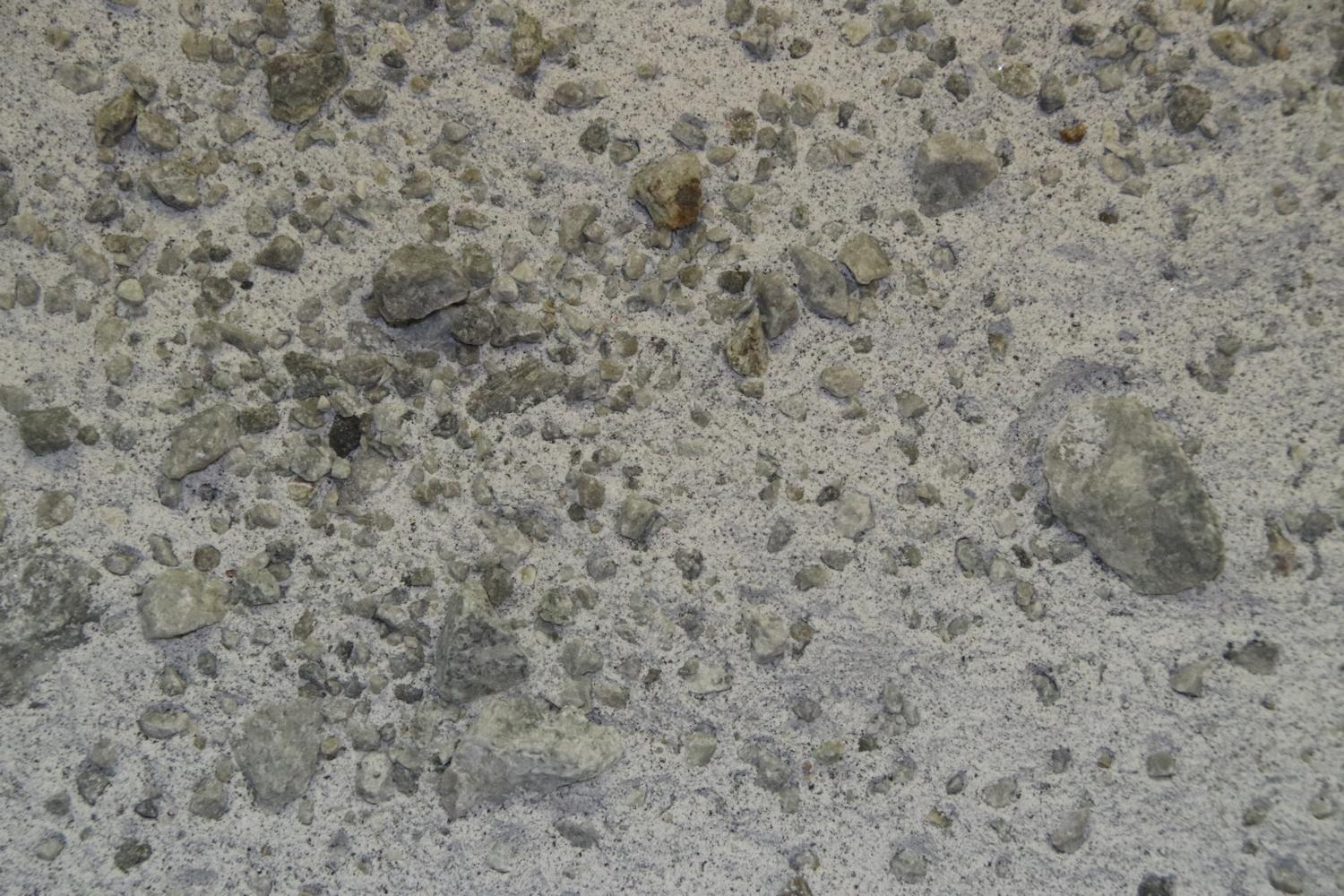 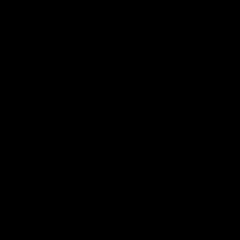 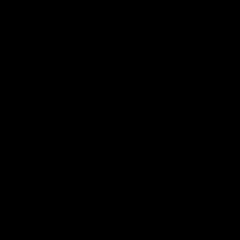 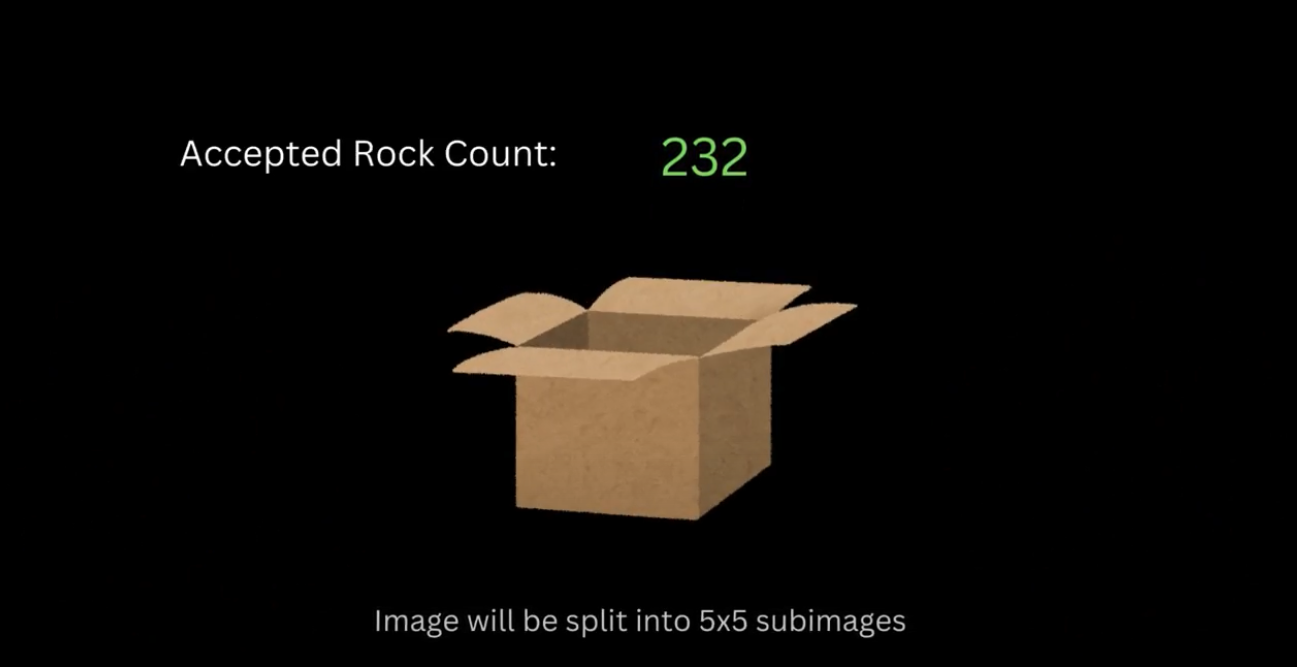 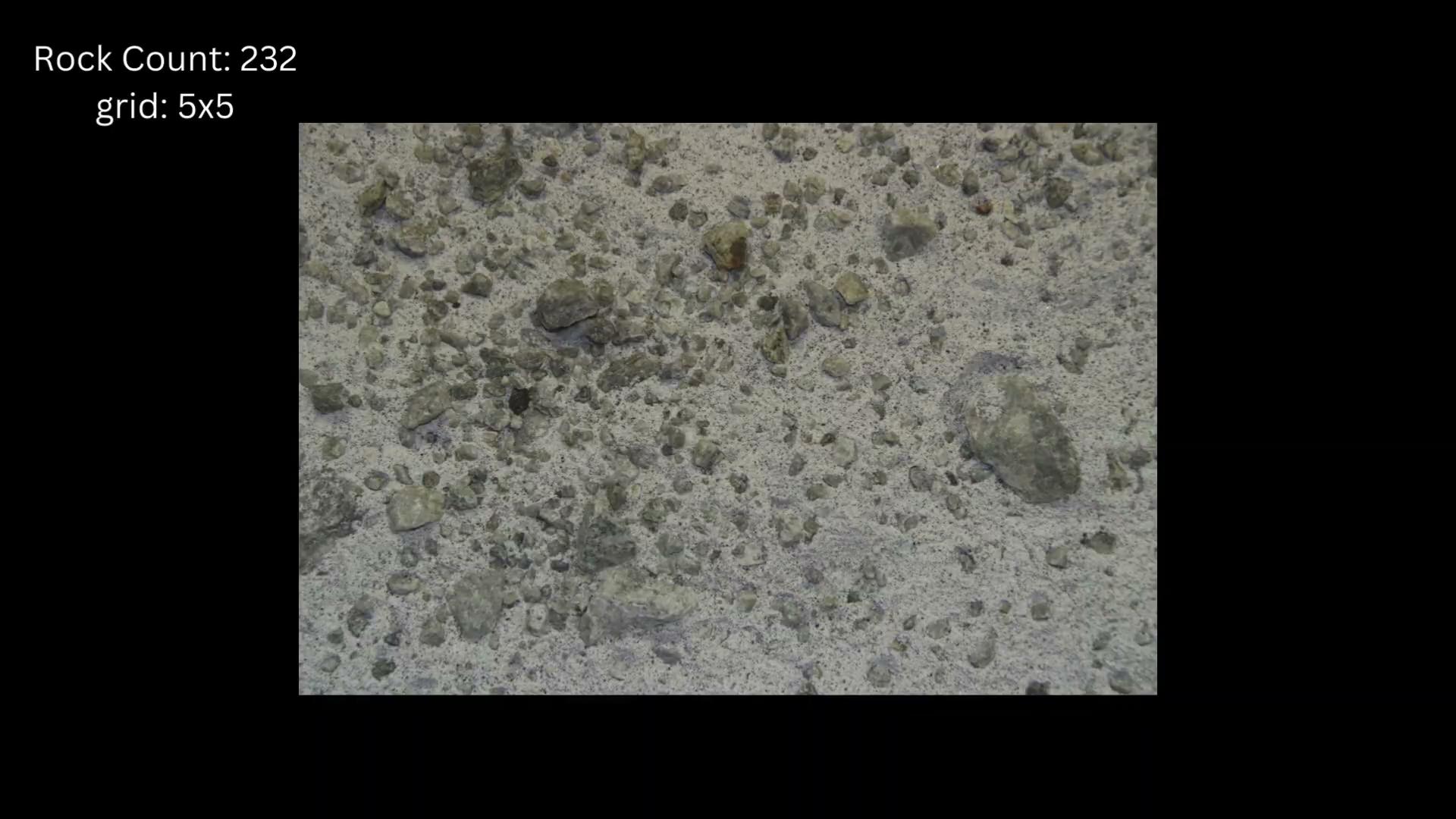 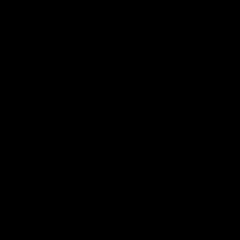 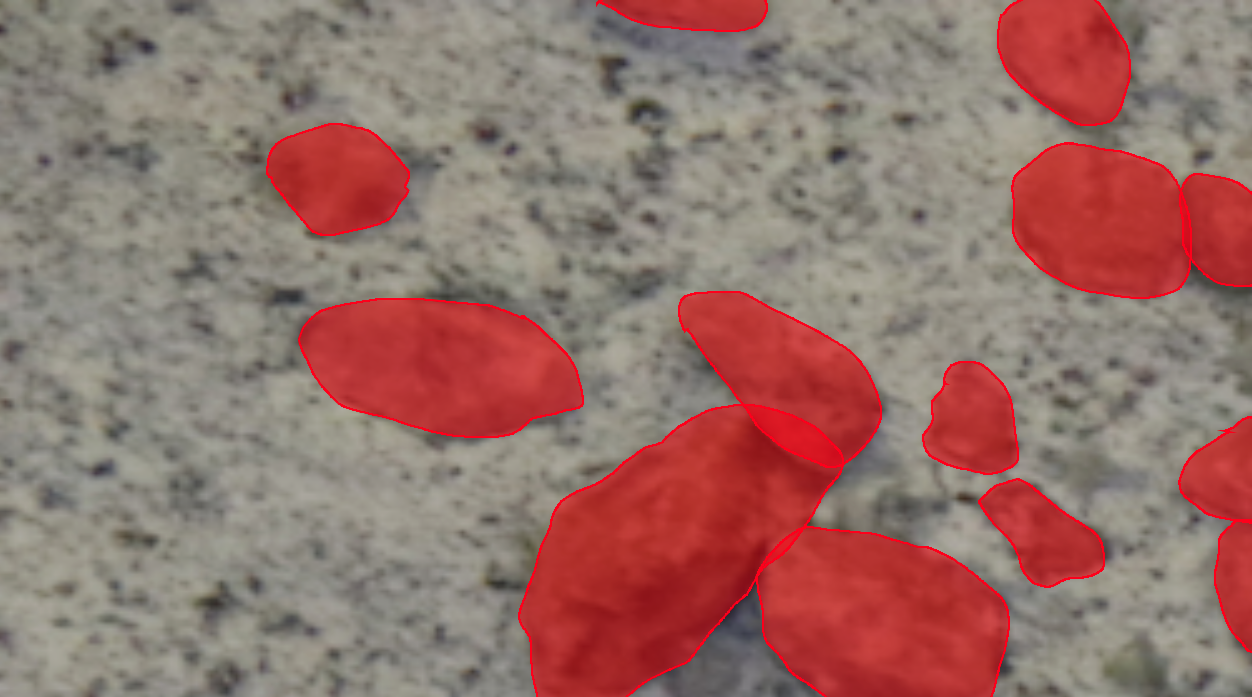 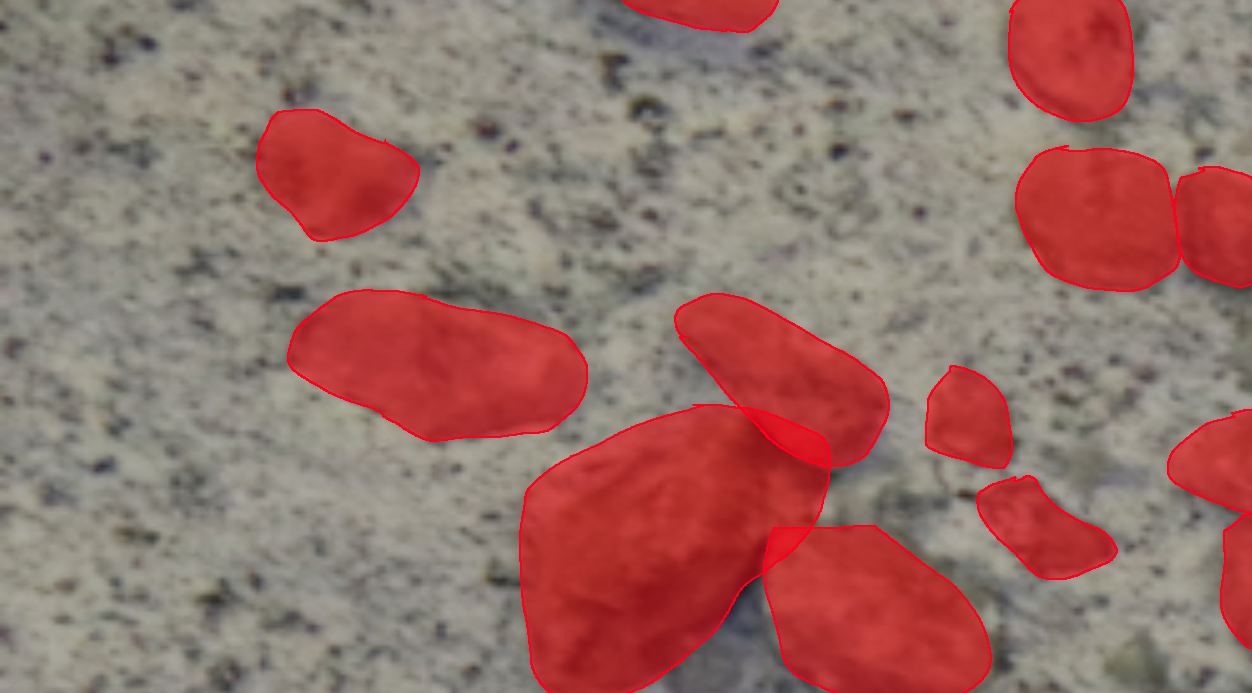 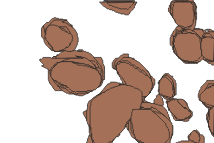 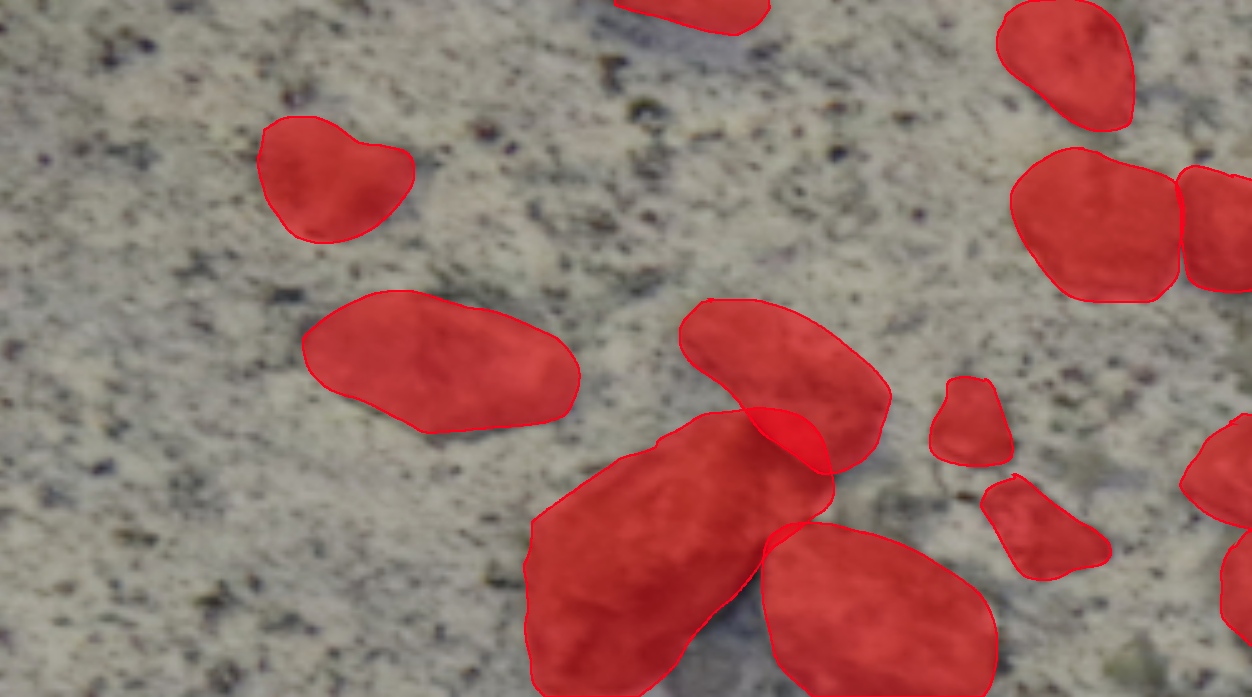 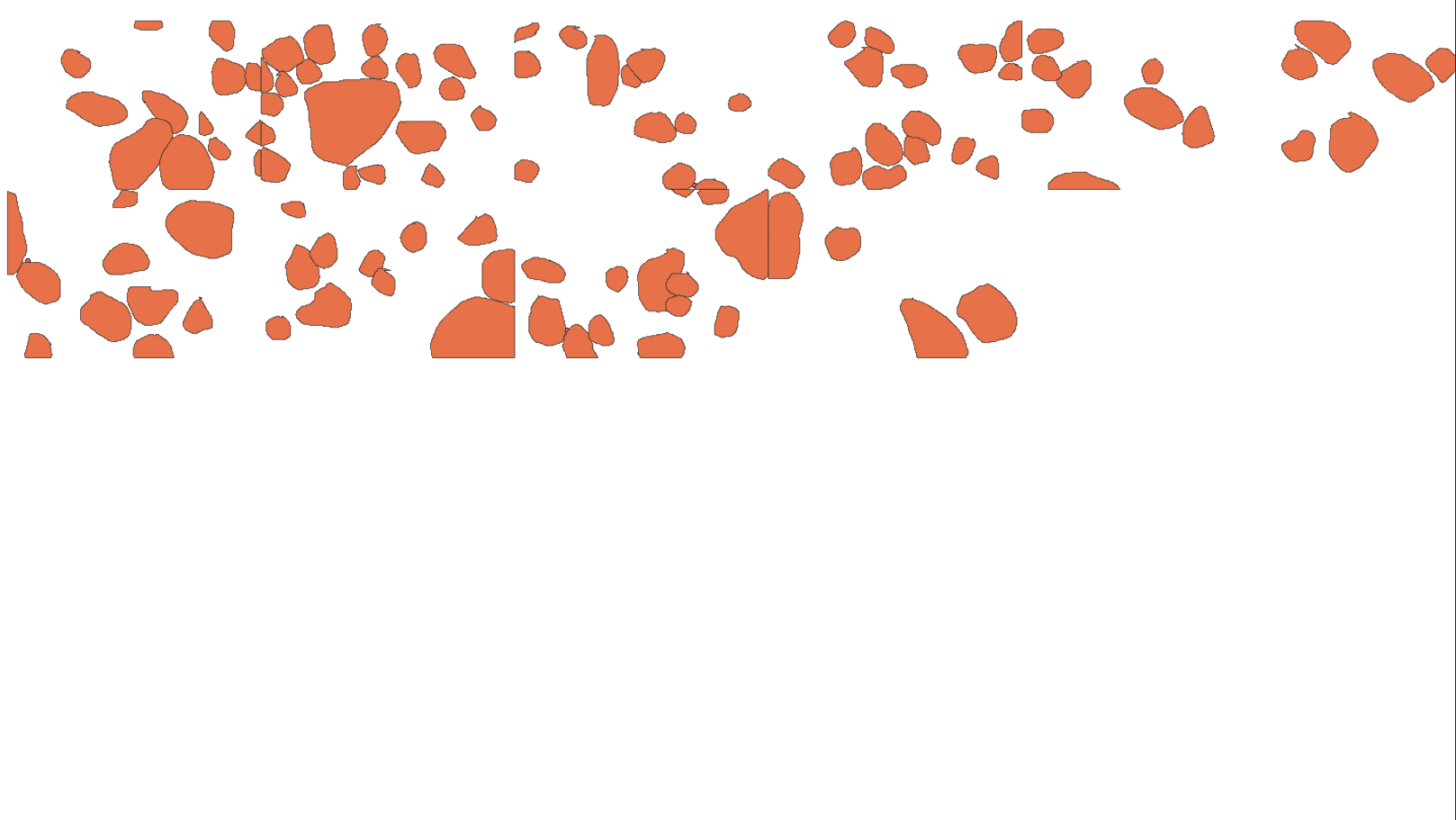 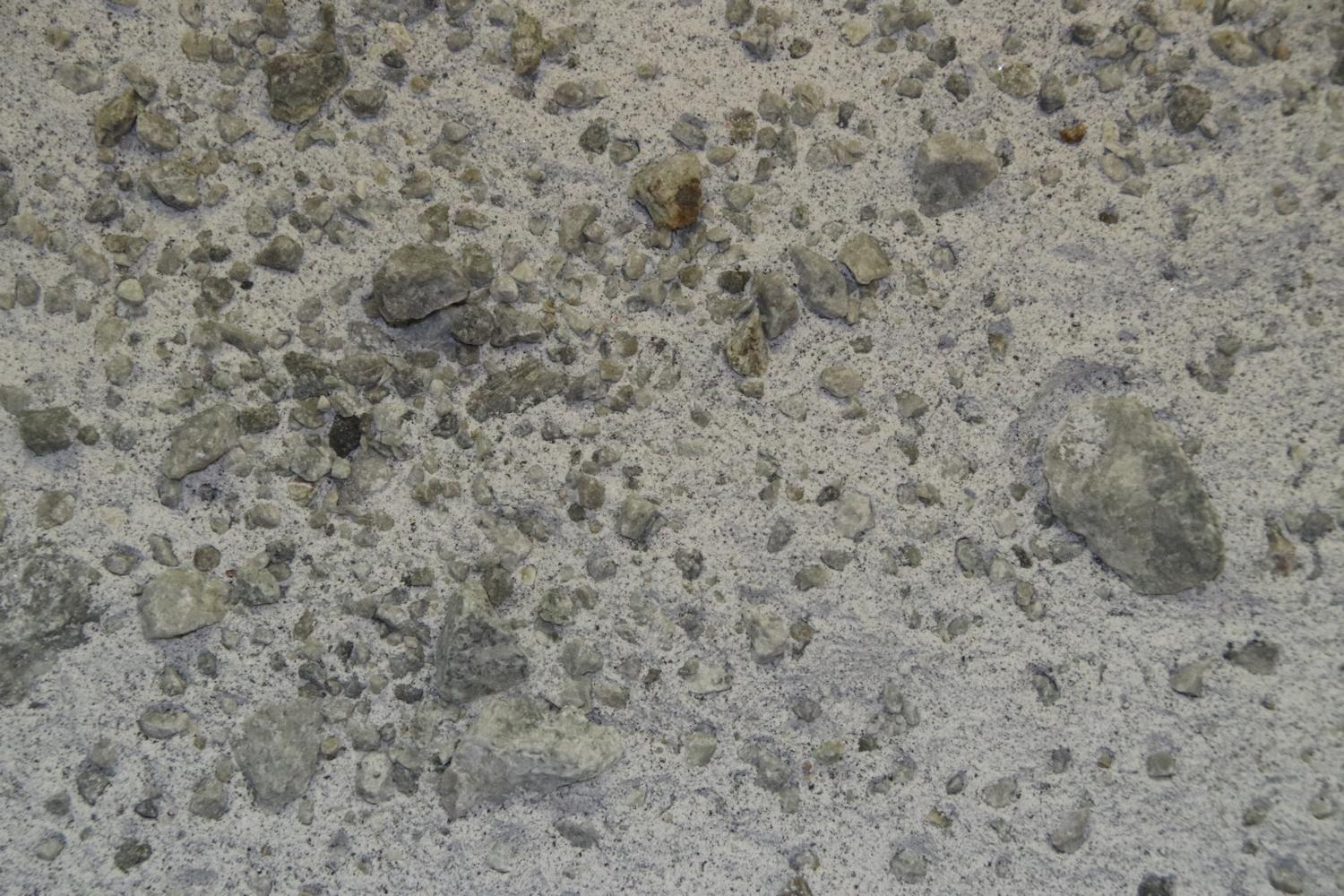 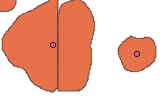 Deployment
Tammy Xaypraseuth
Site at First Glance
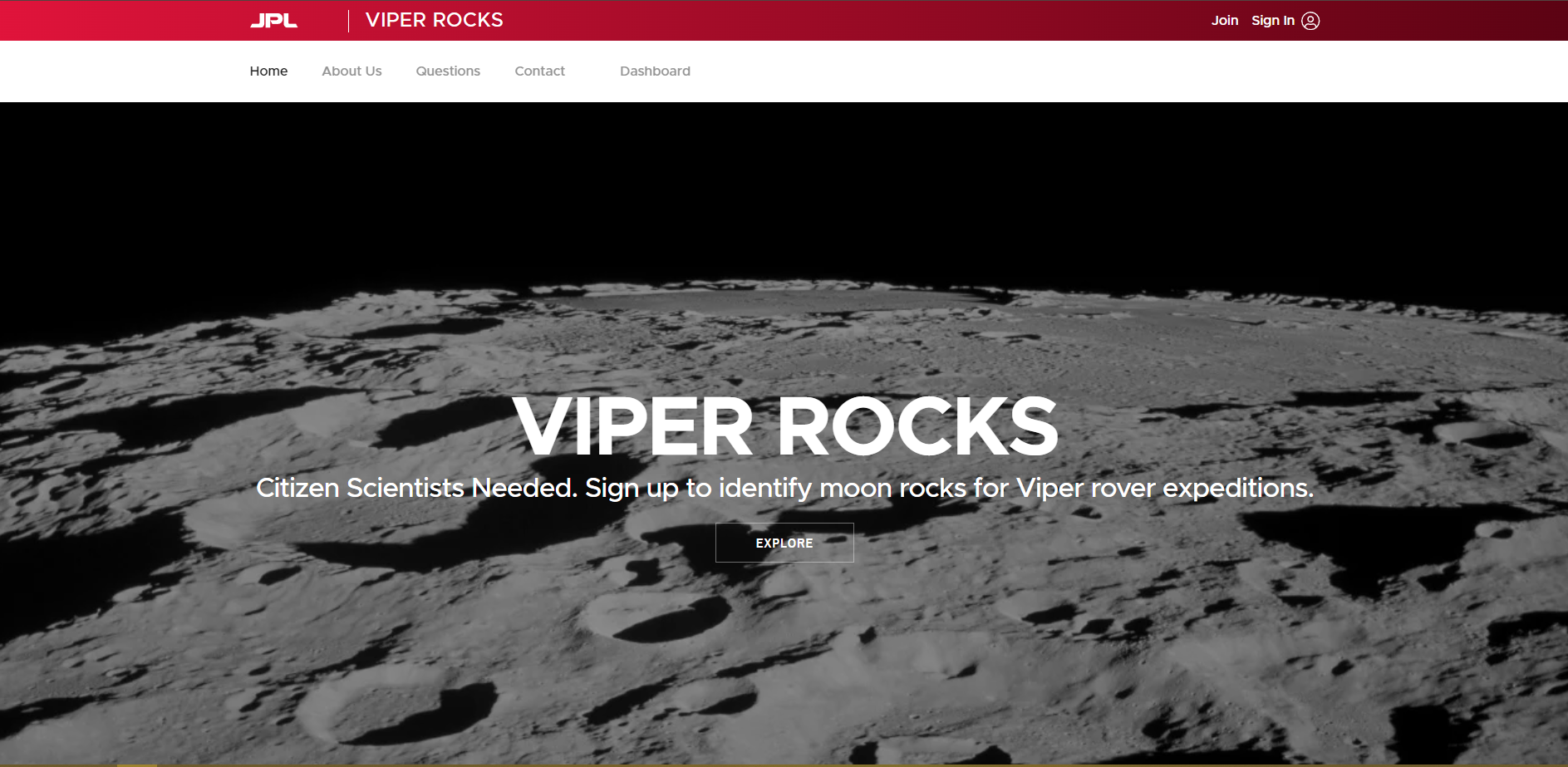 Tammy Xaypraseuth
Site at First Glance
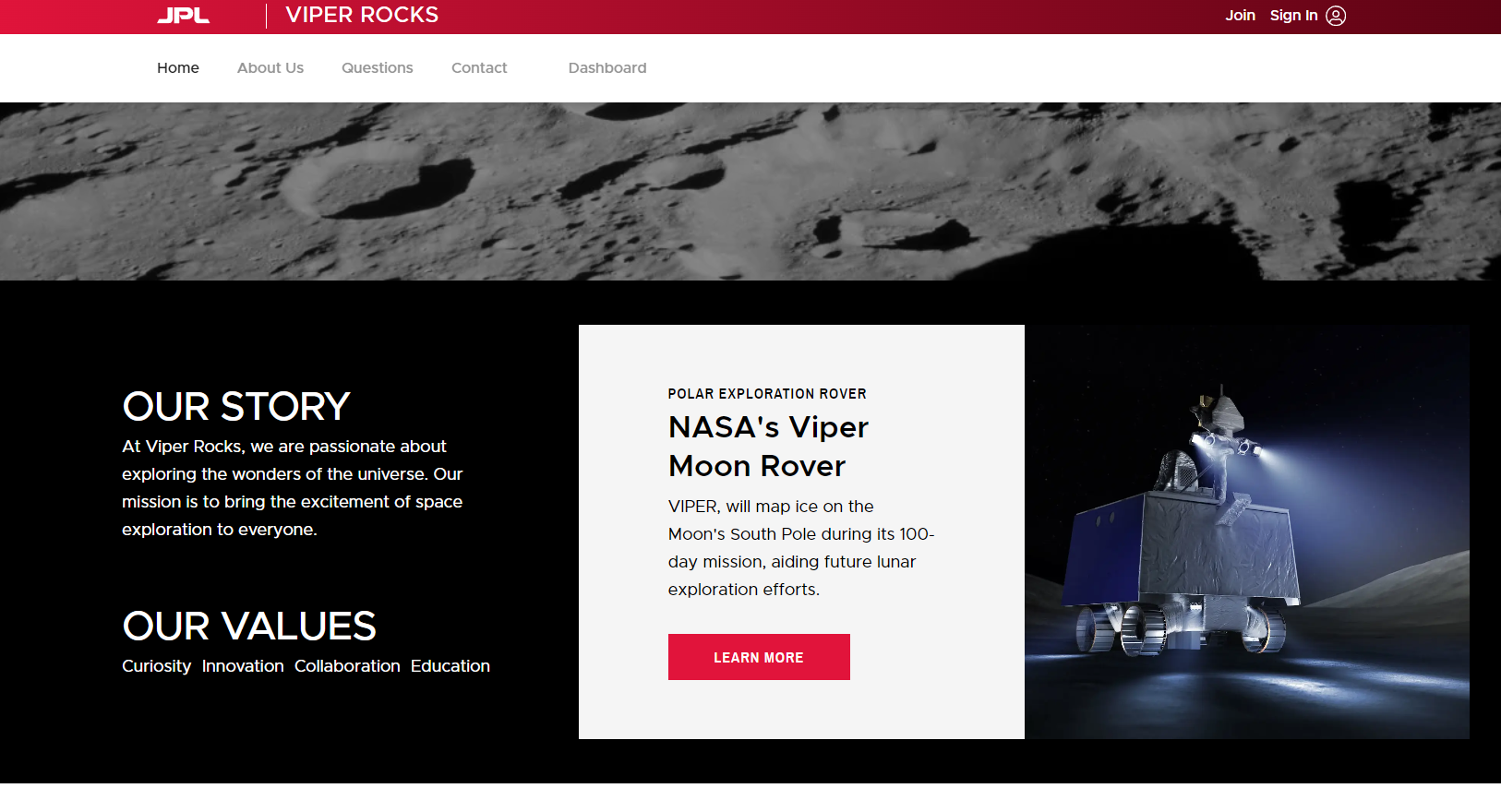 Tammy Xaypraseuth
Site at First Glance
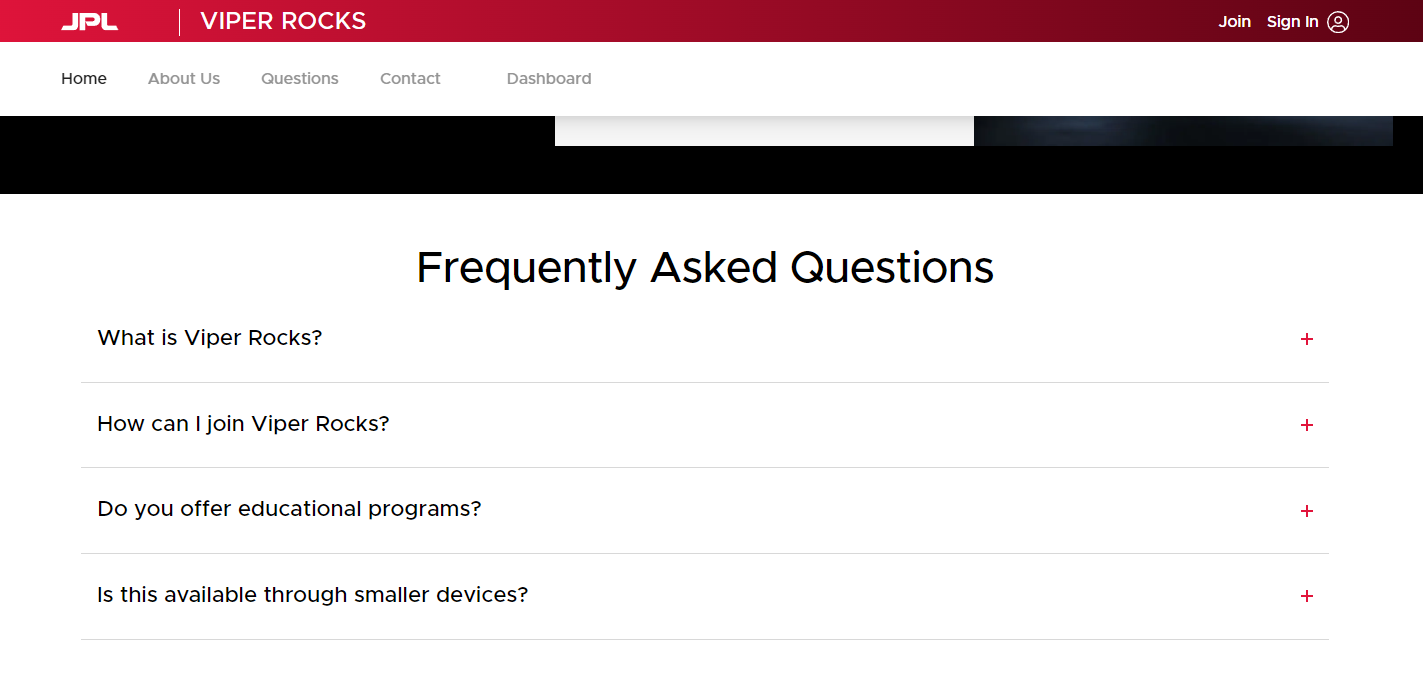 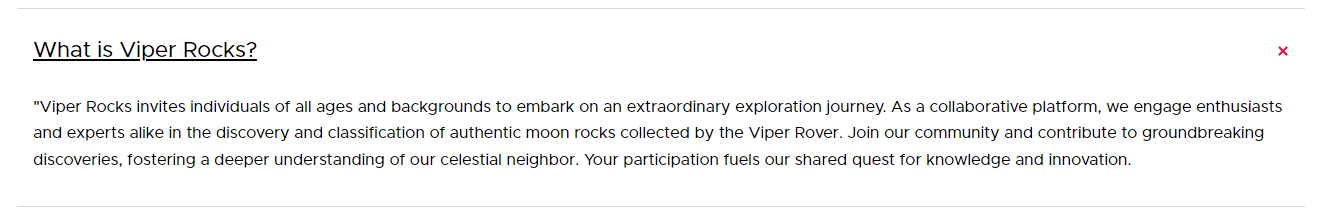 Tammy Xaypraseuth
Site at First Glance
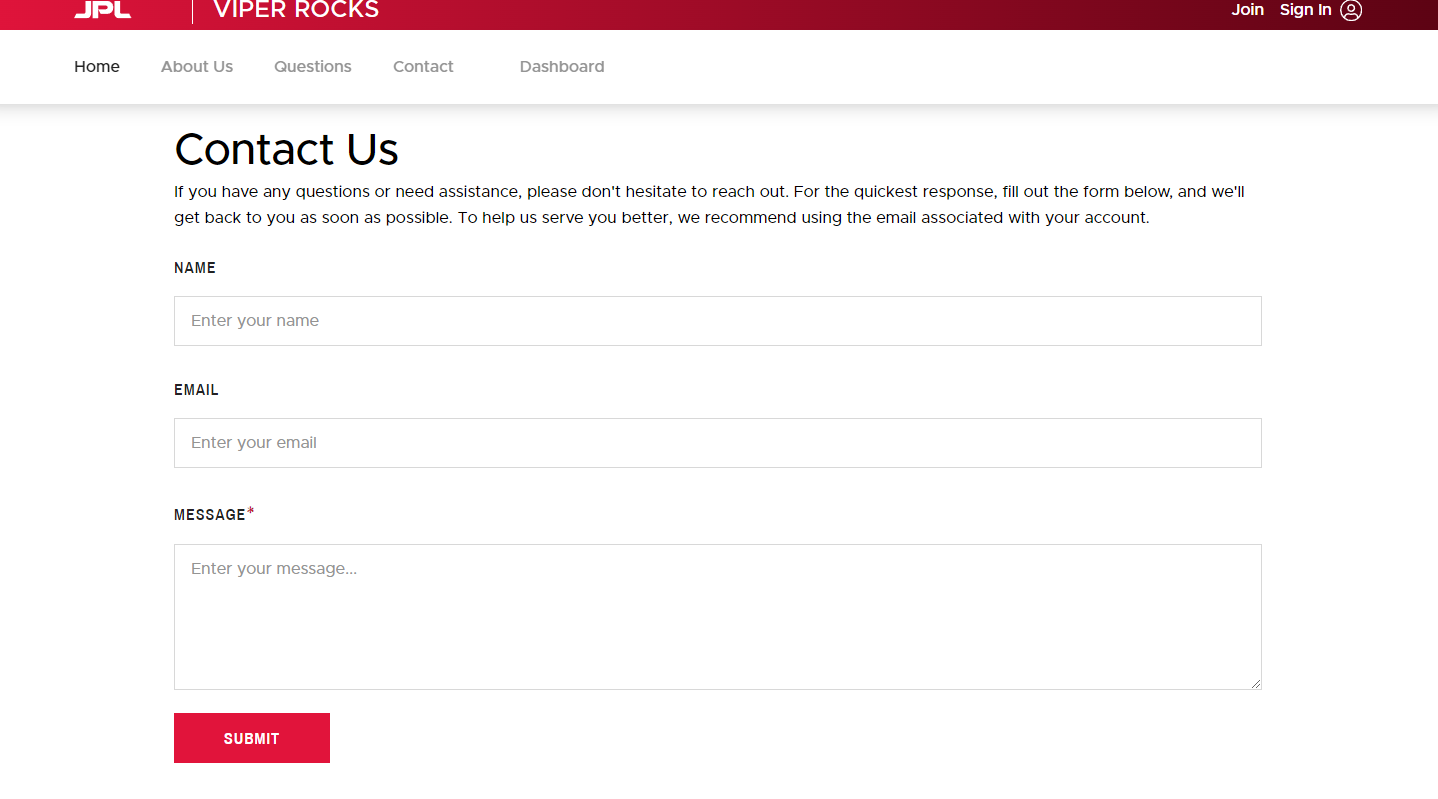 Tammy Xaypraseuth
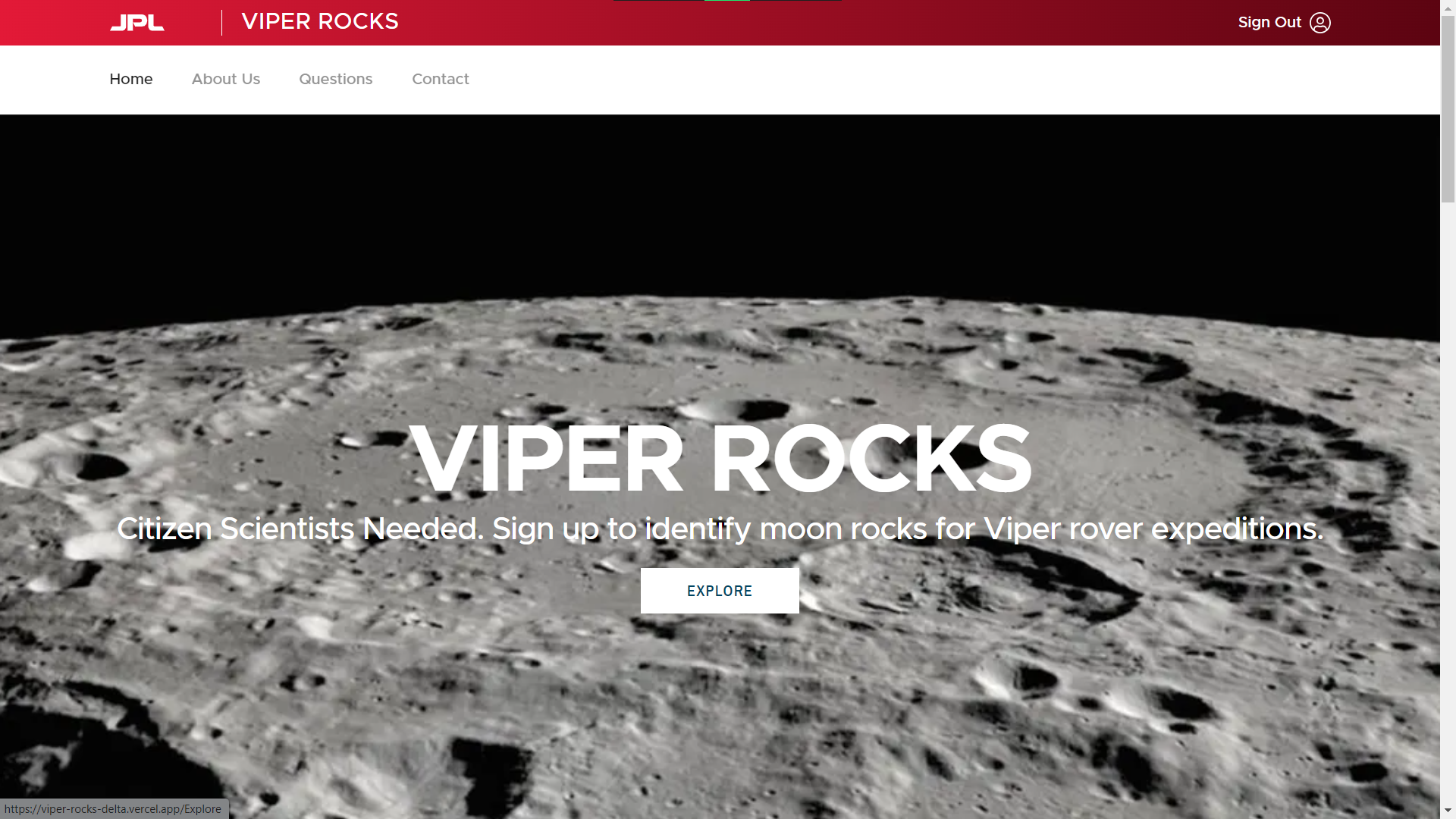 Deployment on Vercel
Why Vercel and what were its benefits?
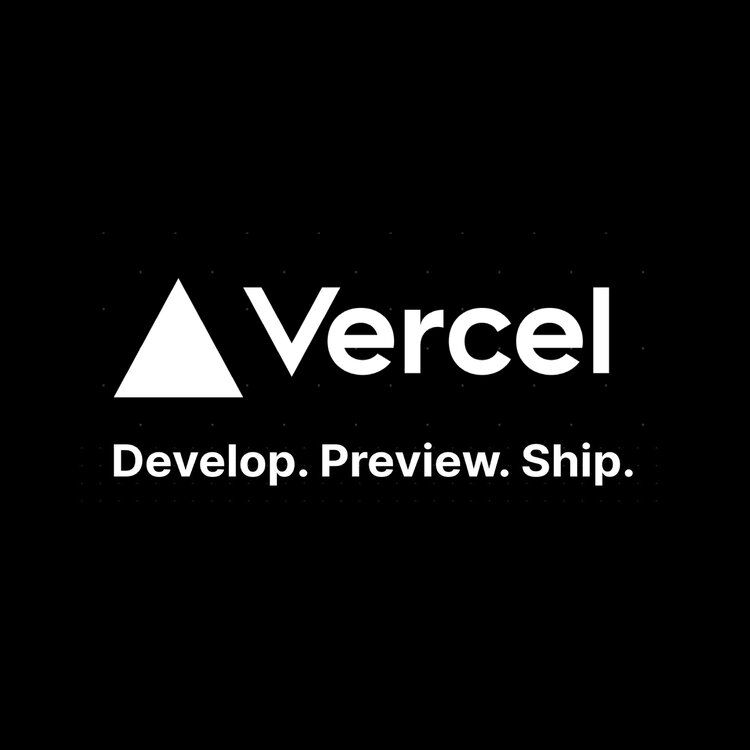 Tammy Xaypraseuth
Extra Features
Santiago Bautista
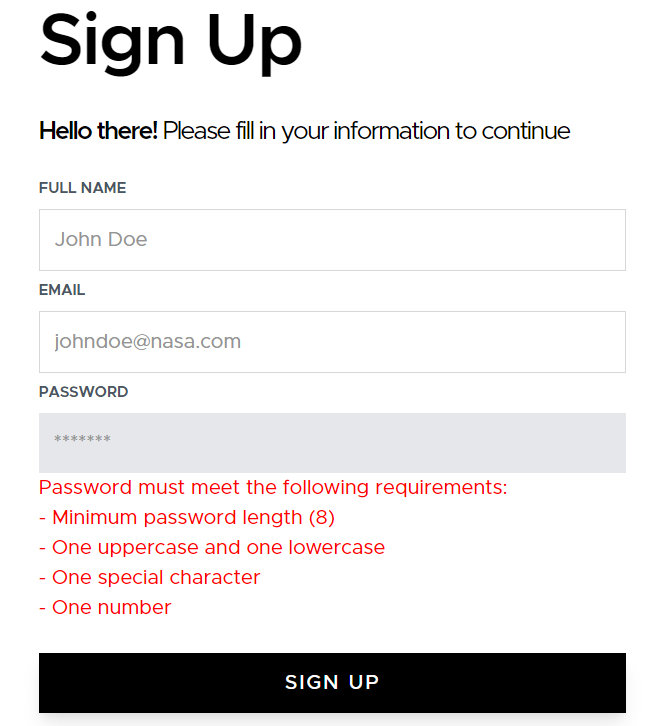 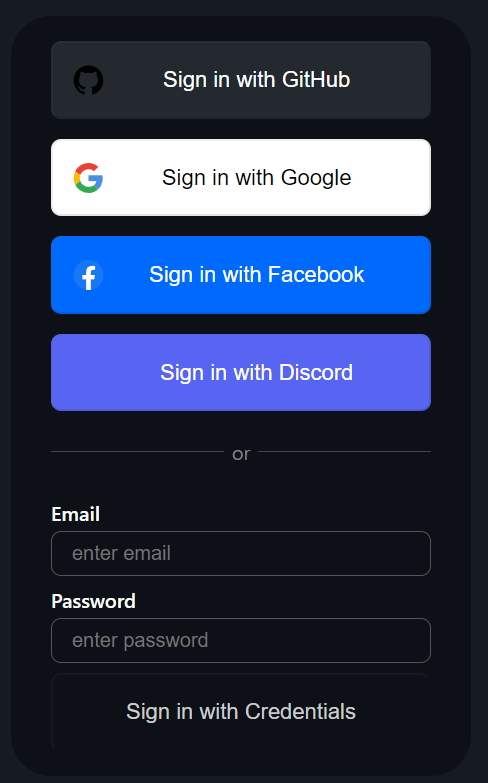 Join / Sign In
Classic email and password, OAuth, and strong password
Santiago Bautista
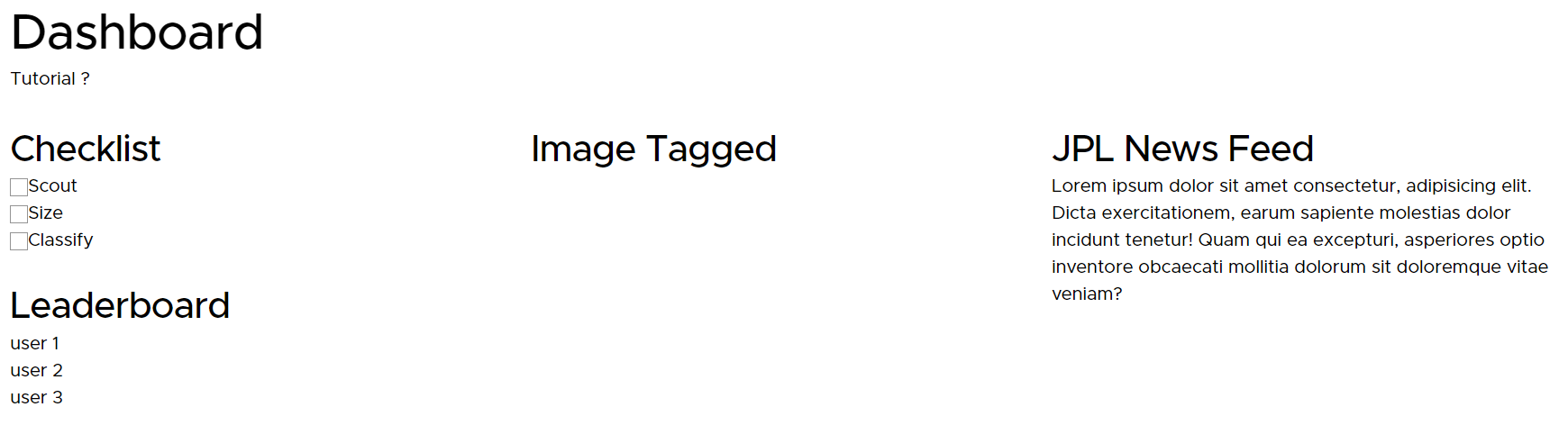 Main Dashboard
Tutorial, task checklist, leaderboard, image tag history, news feed for citizen scientists
Admin Dashboard
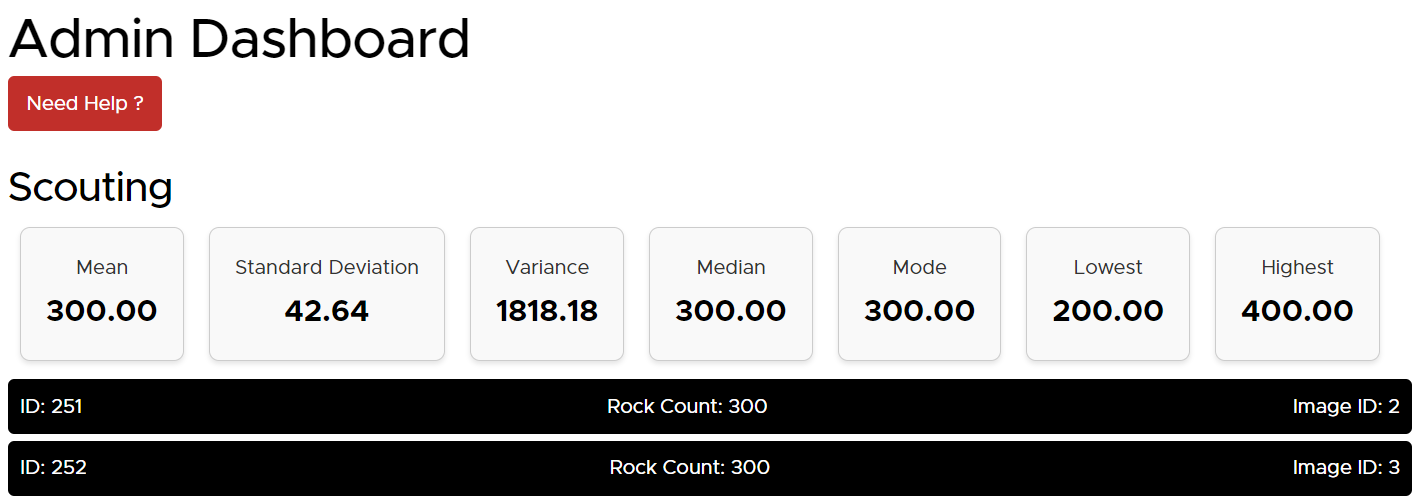 Data from different tasks for administrator use, aggregate inputs
Santiago Bautista
[Speaker Notes: https://viper-rocks-delta.vercel.app/Dashboard/Admin 
https://viper-rocks-delta.vercel.app/Dashboard/User]
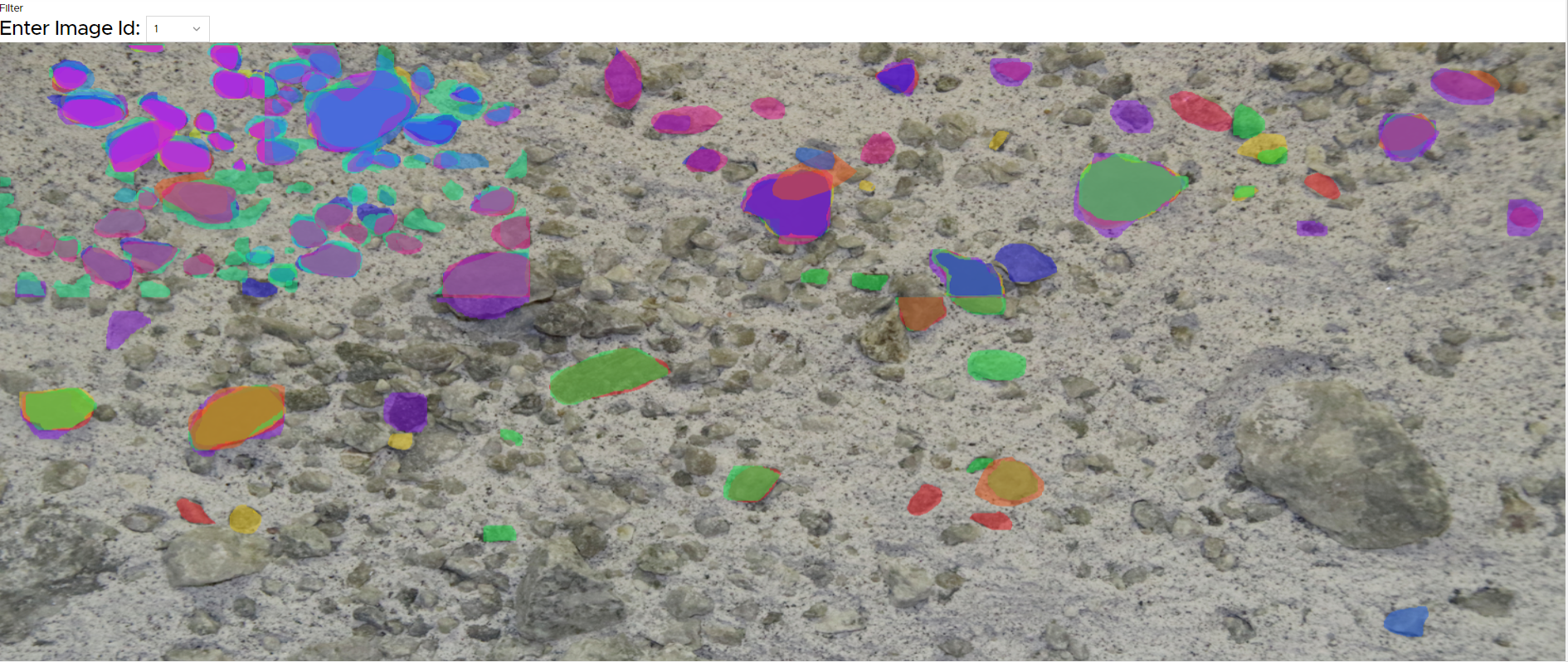 Admin Sizing
See all user marks on the sizing page
[Speaker Notes: Everything done in the sizing task will be displayed in full
Each color corresponds to a User]
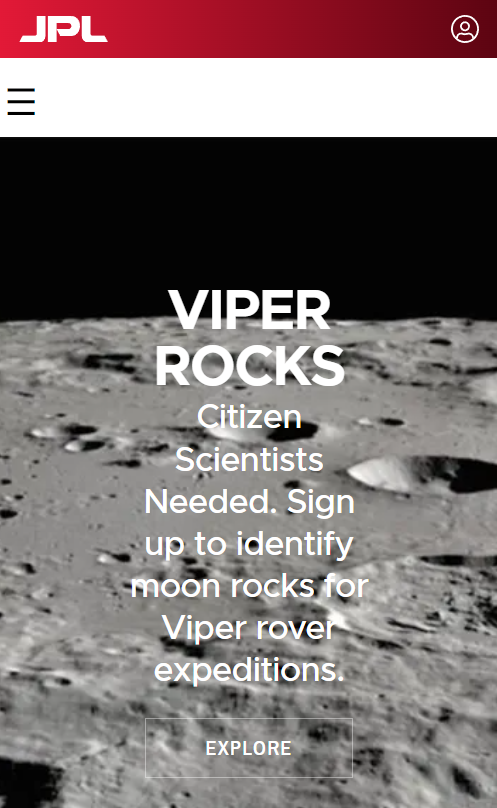 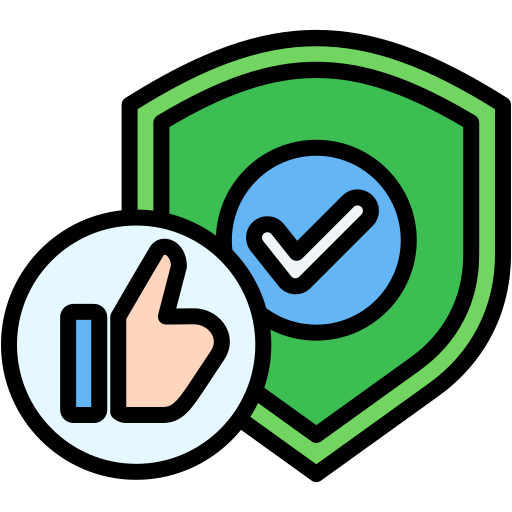 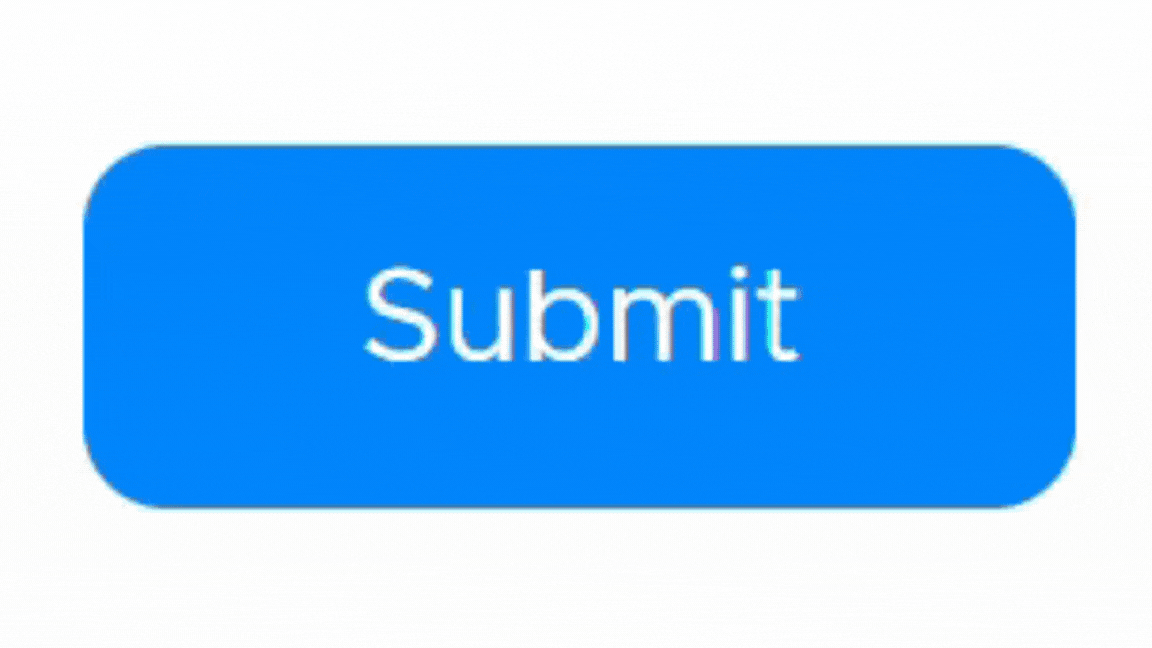 Partial Mobile Support
Loading Screen
Reliability Score
Loading visual between submissions
Some functionality on mobile devices
Measurement of a user’s consistency in comparison to the average user
Santiago Bautista
[Speaker Notes: https://www.flaticon.com/free-icon/reliability_10635046 

Mobile support: Scouting can be done on mobile as well.]
04
Video Demo
Let’s try it out!
Zainab Sulaiman
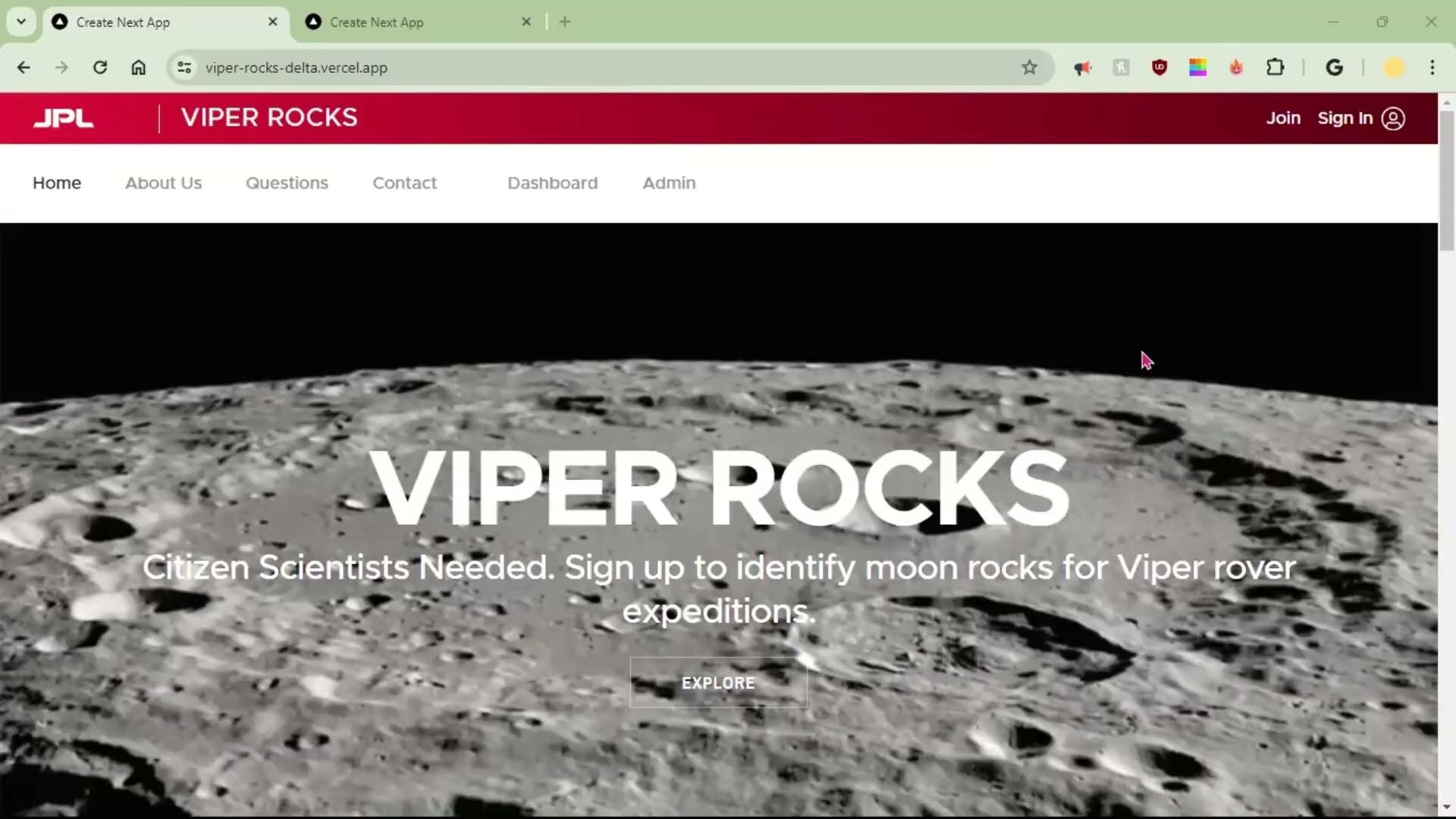 Zainab Sulaiman
05
Future Work
What’s next with VIPER Rocks!?
Diane Tabilas
How can we make VIPER Rocks! better?
Human Centered Design Principles
Enhanced user experience
Compatibility with multiple devices
Ease of use 
ADA compliance
Younger and older users
Incentives and Rewards -> Motivation
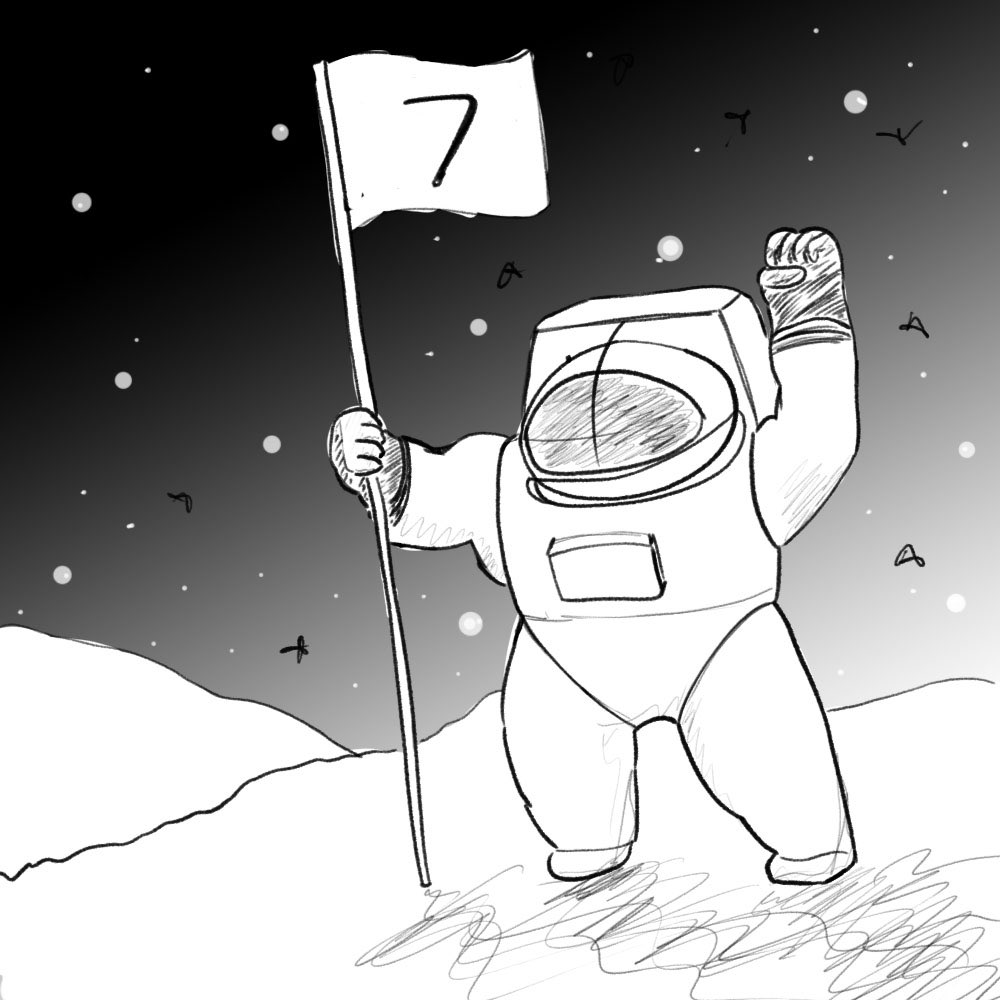 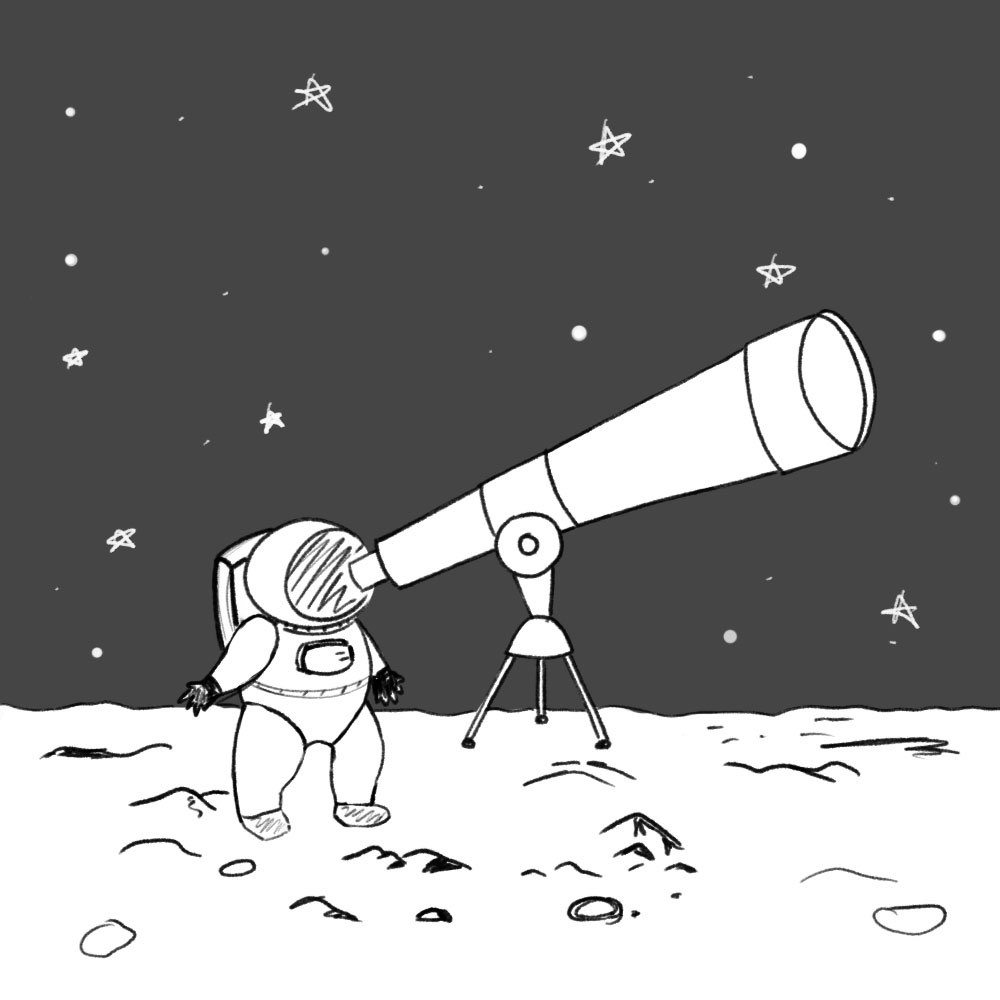 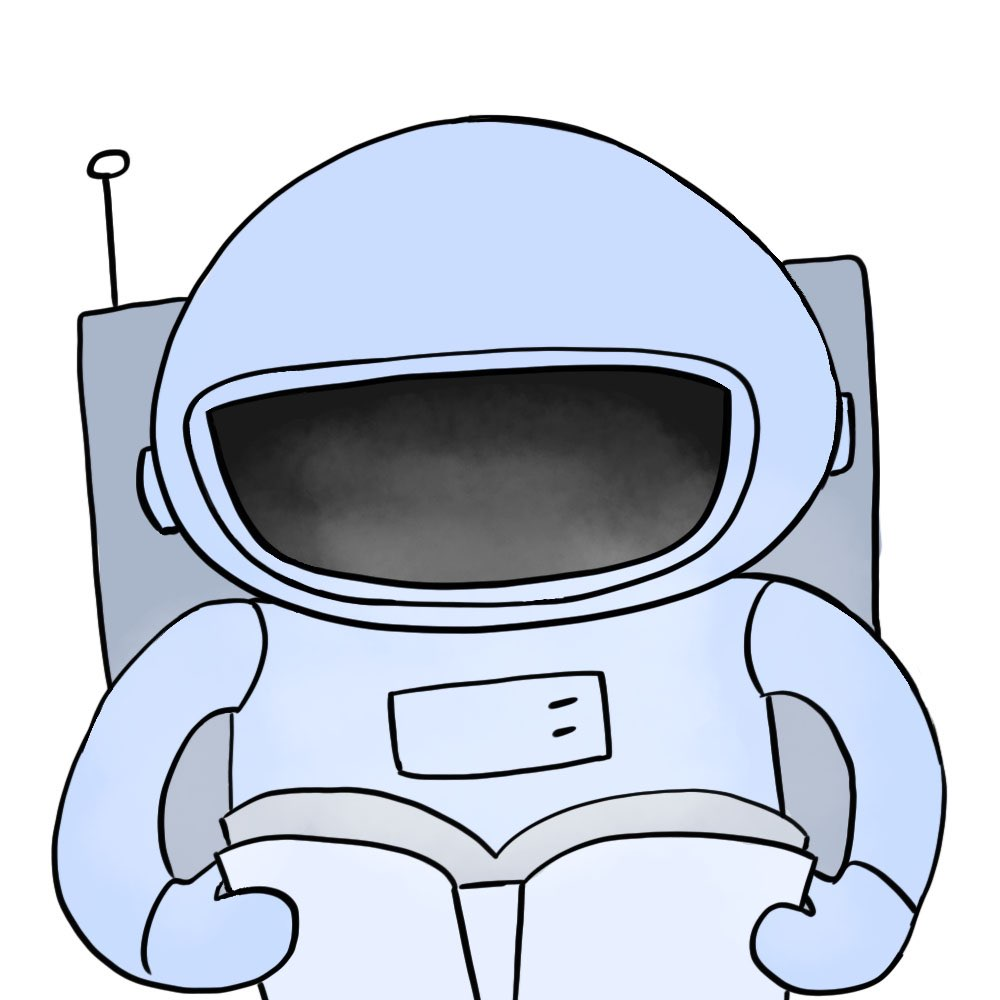 Diane Tabilas
And more!
Security
Reliability Score
NAVCAM
Enhanced security procedures and protocols
Currently implemented for scouting. Add Sizing and Classification.
Additional compatibility with VIPER’s other cameras
Statistics & Data
Tutorials
Display statistics and data such as size of rocks in different measuring systems
Simple “how to” for each task
Diane Tabilas
Conclusion
06
Nida Sheikh
Citizen Science for Lunar Exploration with Focus on Lunar Rocks!
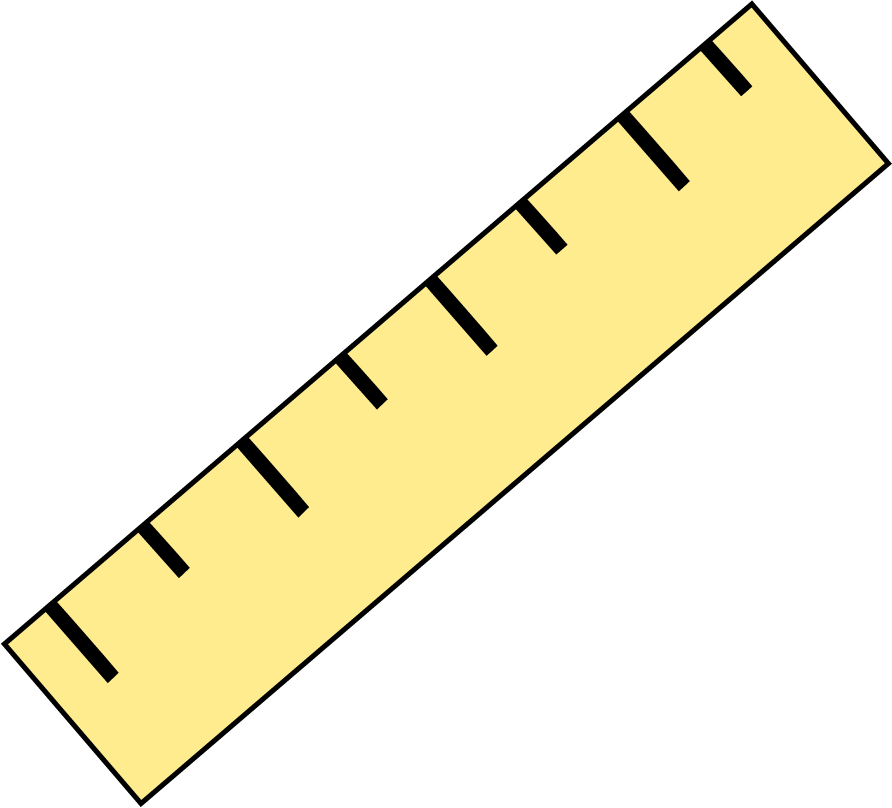 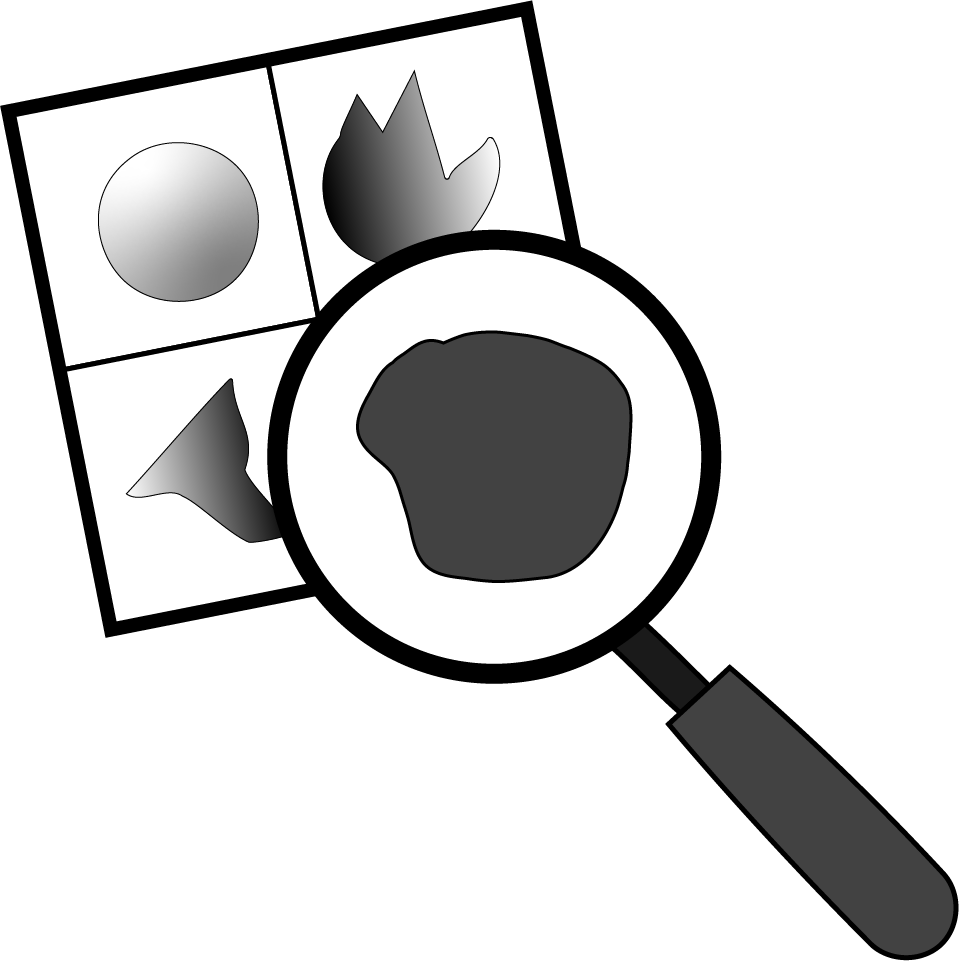 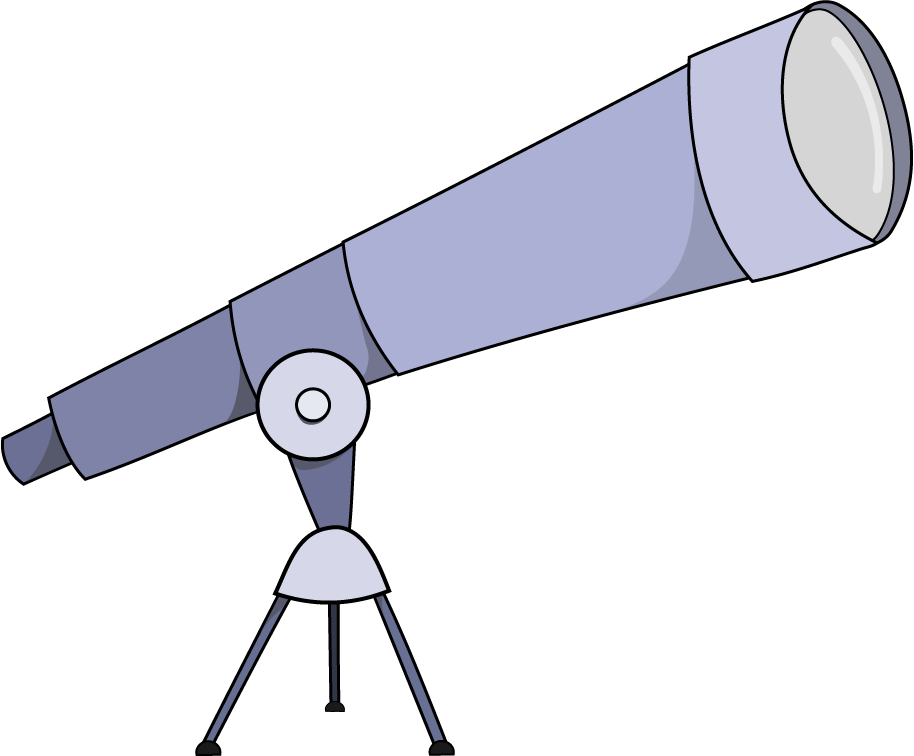 Classification
Scouting
Sizing
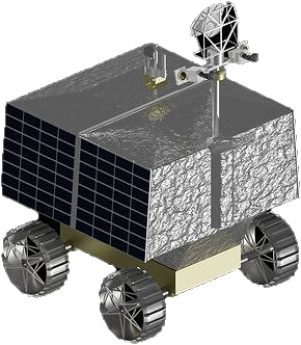 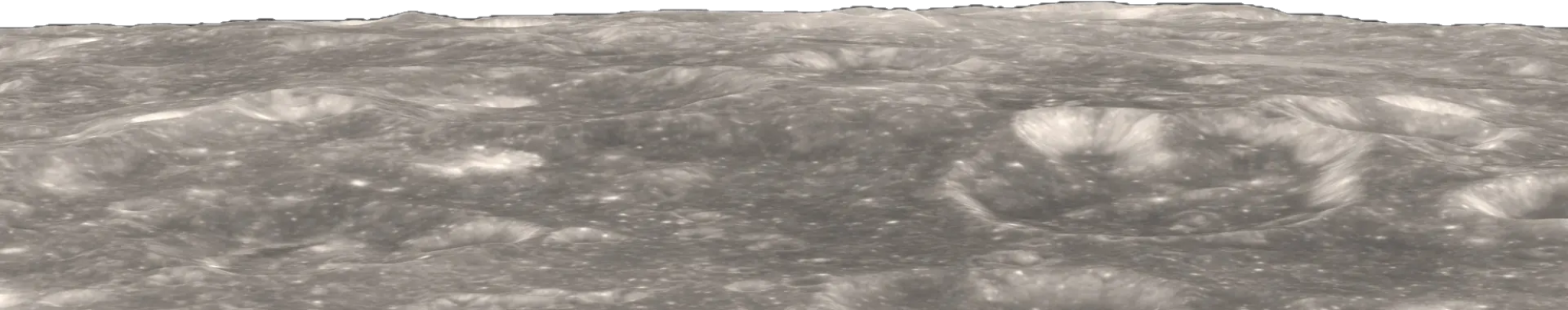 We learned and accomplished a lot!
Nida Sheikh
[Speaker Notes: VIPER Rocks! is a web application designed for citizen science participation. This means anyone, regardless of scientific background, can contribute to the VIPER mission. The application centers around analyzing data captured by the VIPER rover on the Moon, specifically focusing on the rocks encountered on the lunar surface. Rock data gathered by citizen scientists from the three tasks (scouting, sizing, and classification) will get more people involved in the mission and significantly enhance the scientific output.]
Thanks!
Acknowledgements:

Thank you to our: 	
JPL liaisons:		Shan Malhotra
Mike Rueckert
Richard Kim
				    					Emily Law

Graduate Assistant:	Jerome Pineda

				Advisor:			Dr. David Krum
Angy Xajil